Revised TDA Logos - External
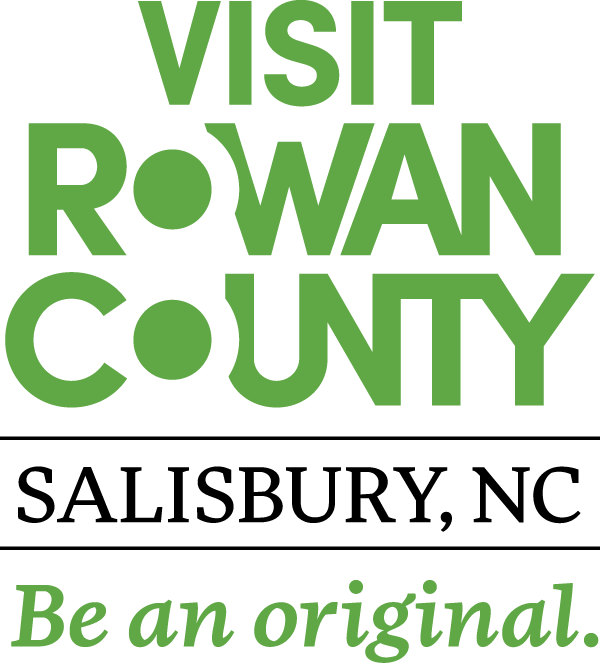 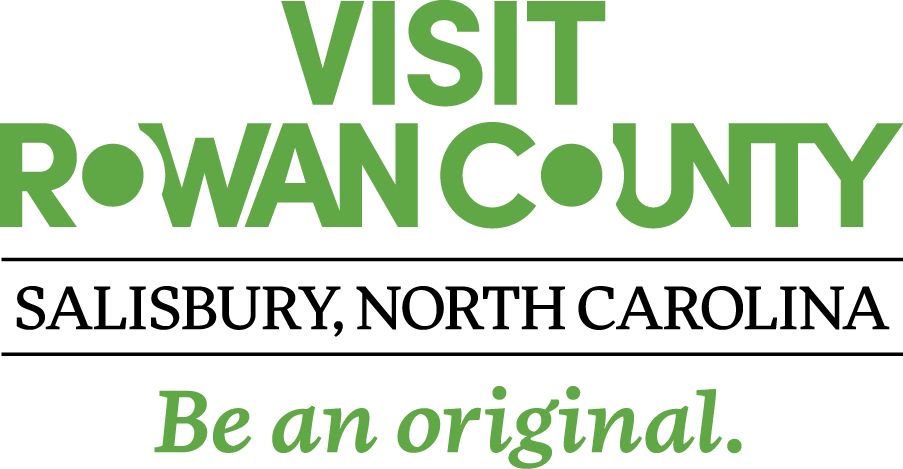 Horizontal
Vertical
Revised TDA Logos - Internal
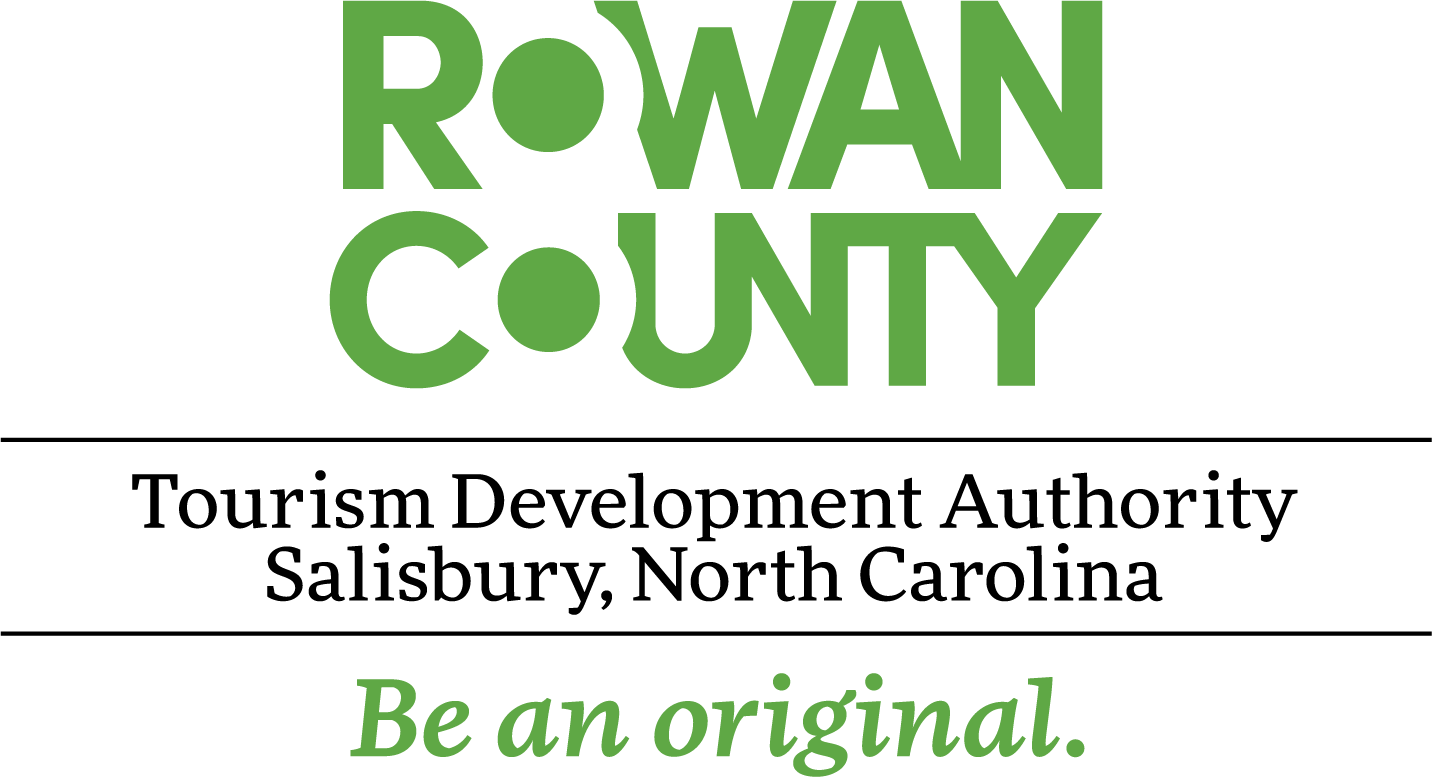 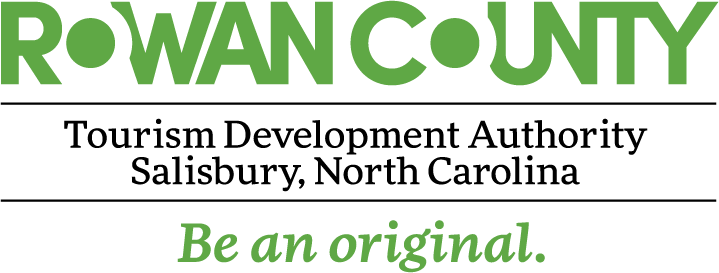 Horizontal
Vertical
Rowan Arts Council Logos
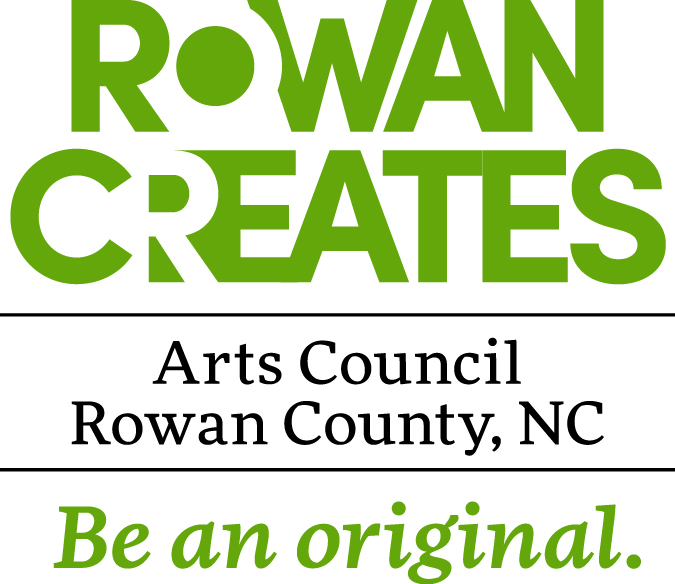 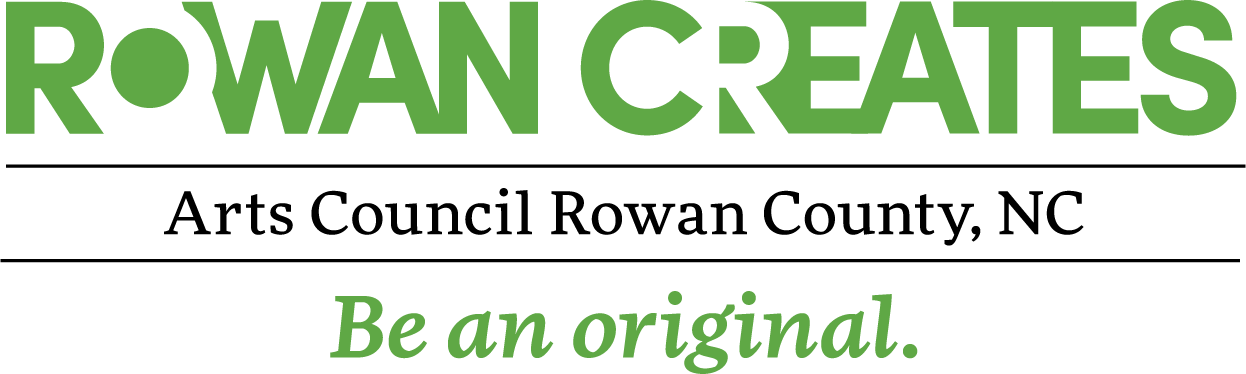 Horizontal
Vertical
NEW EDC Logos
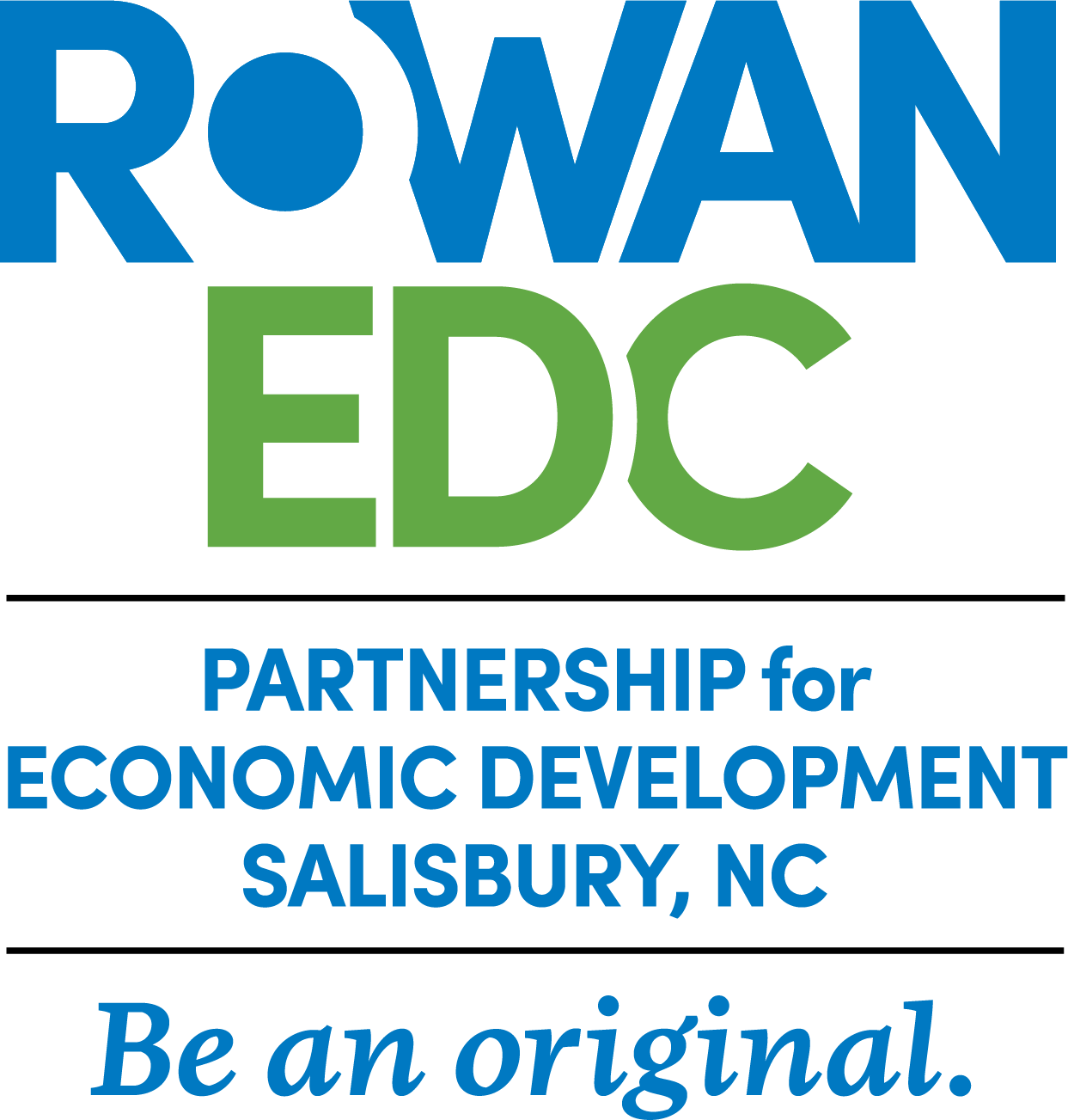 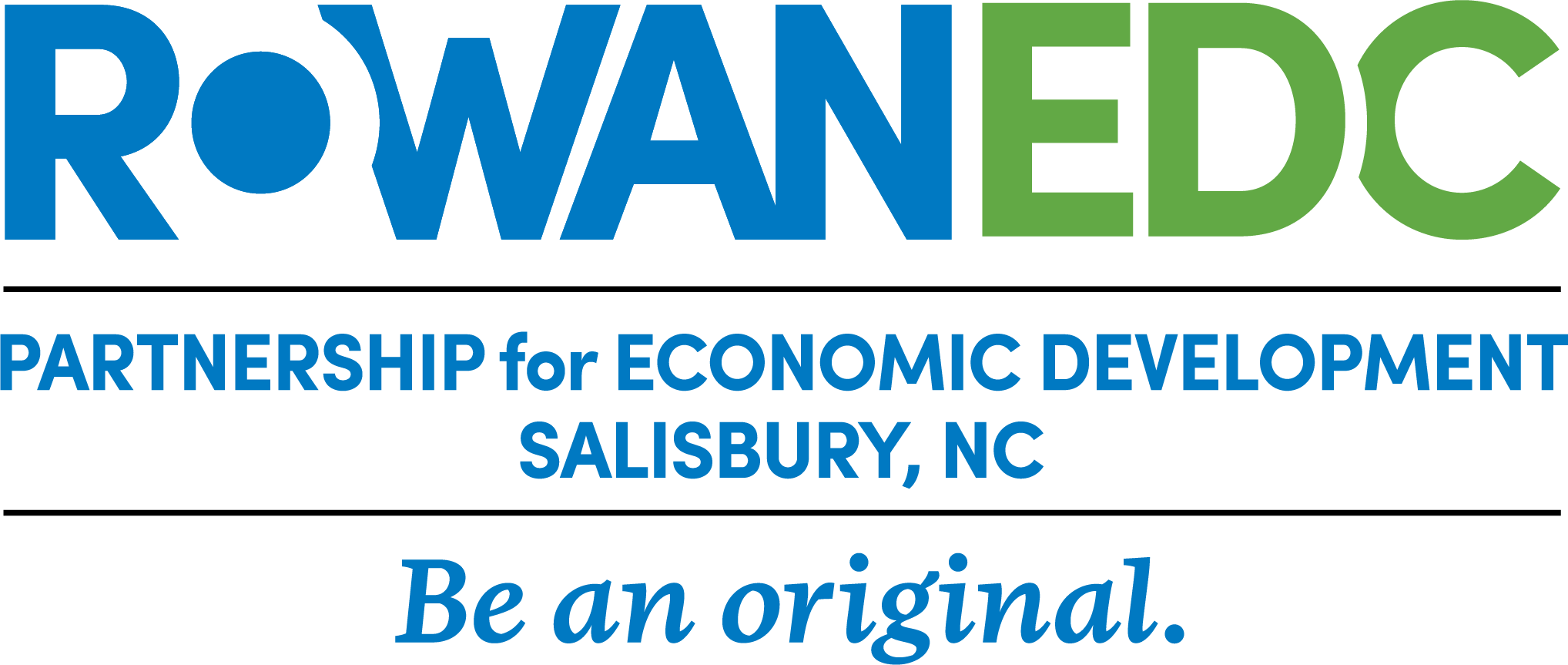 Horizontal
Vertical
Rowan Chamber of Commerce Logo
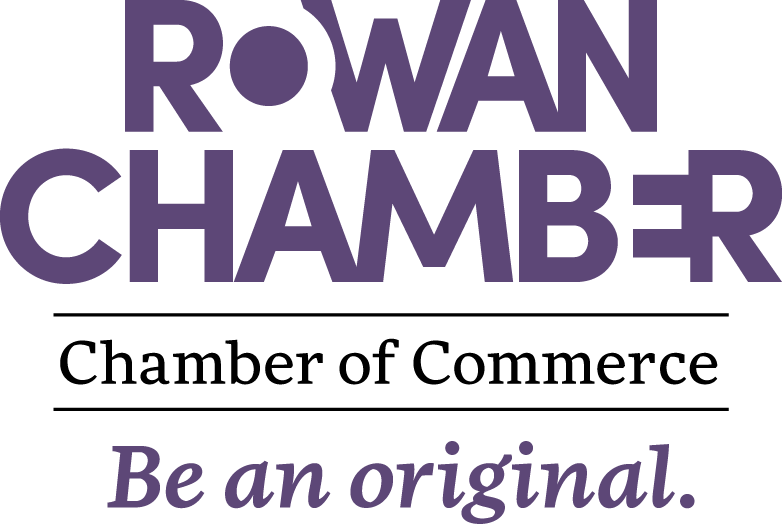 Rowan County Logo
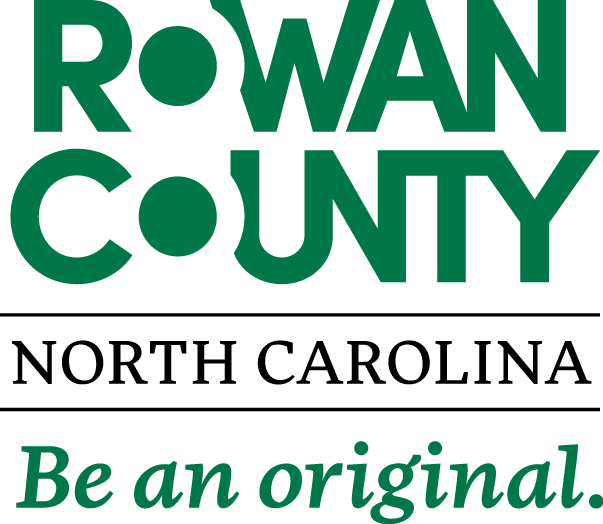 Mid Carolina Regional Airport Logos
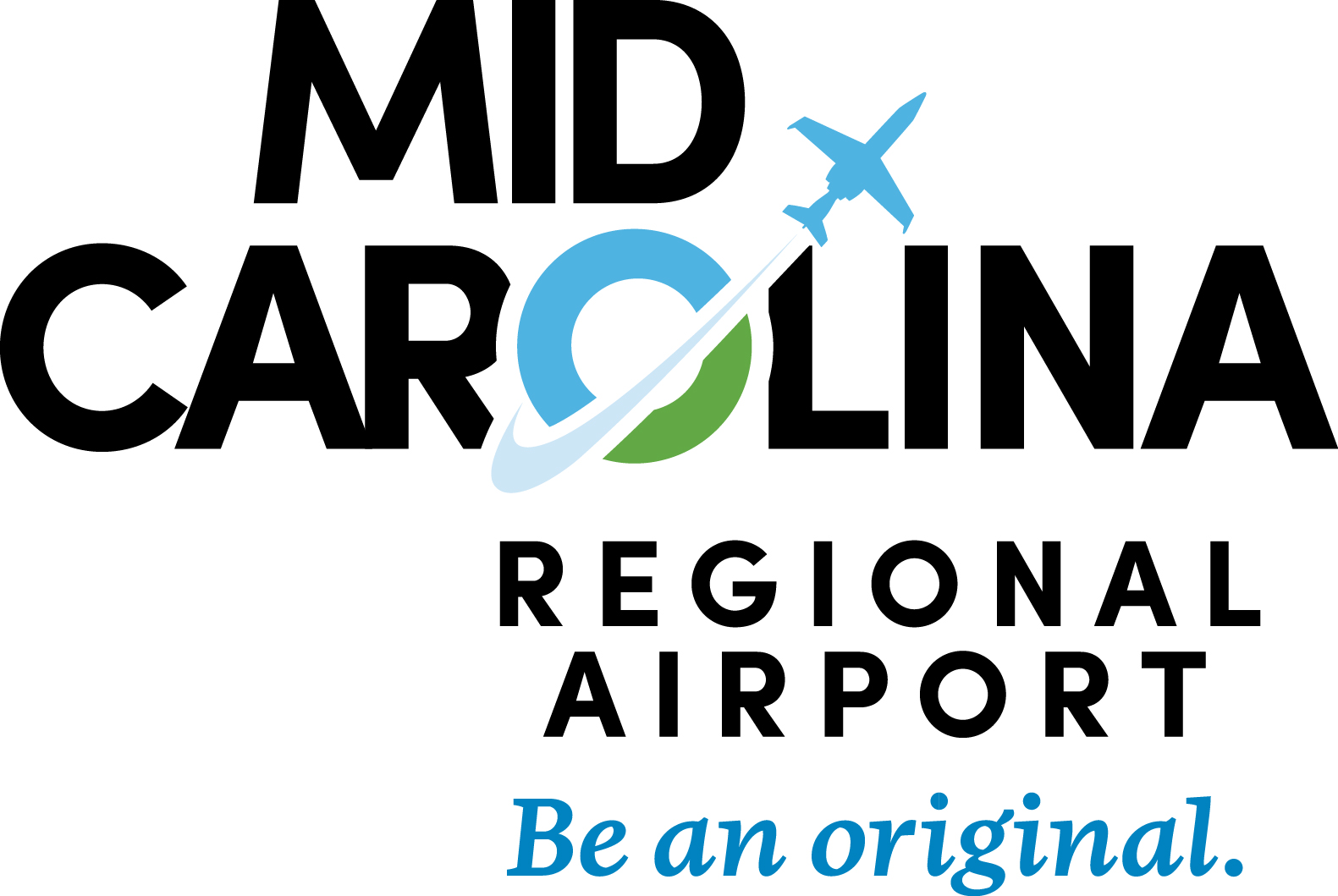 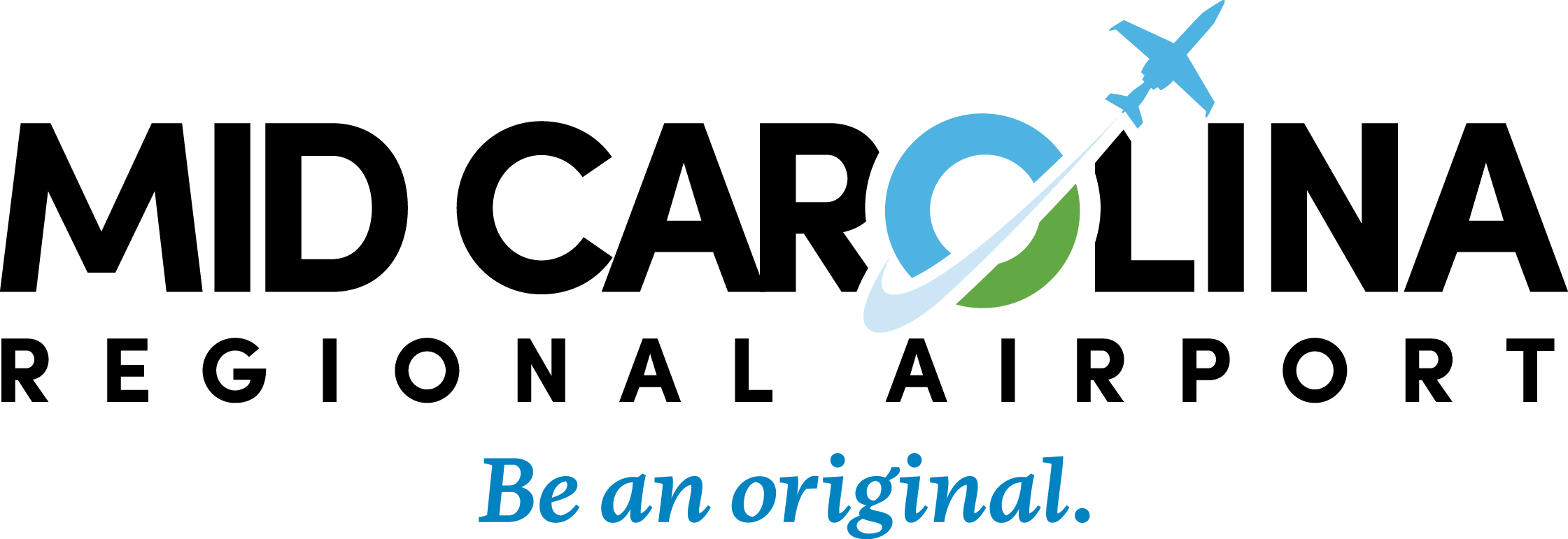 Rowan Library Logos
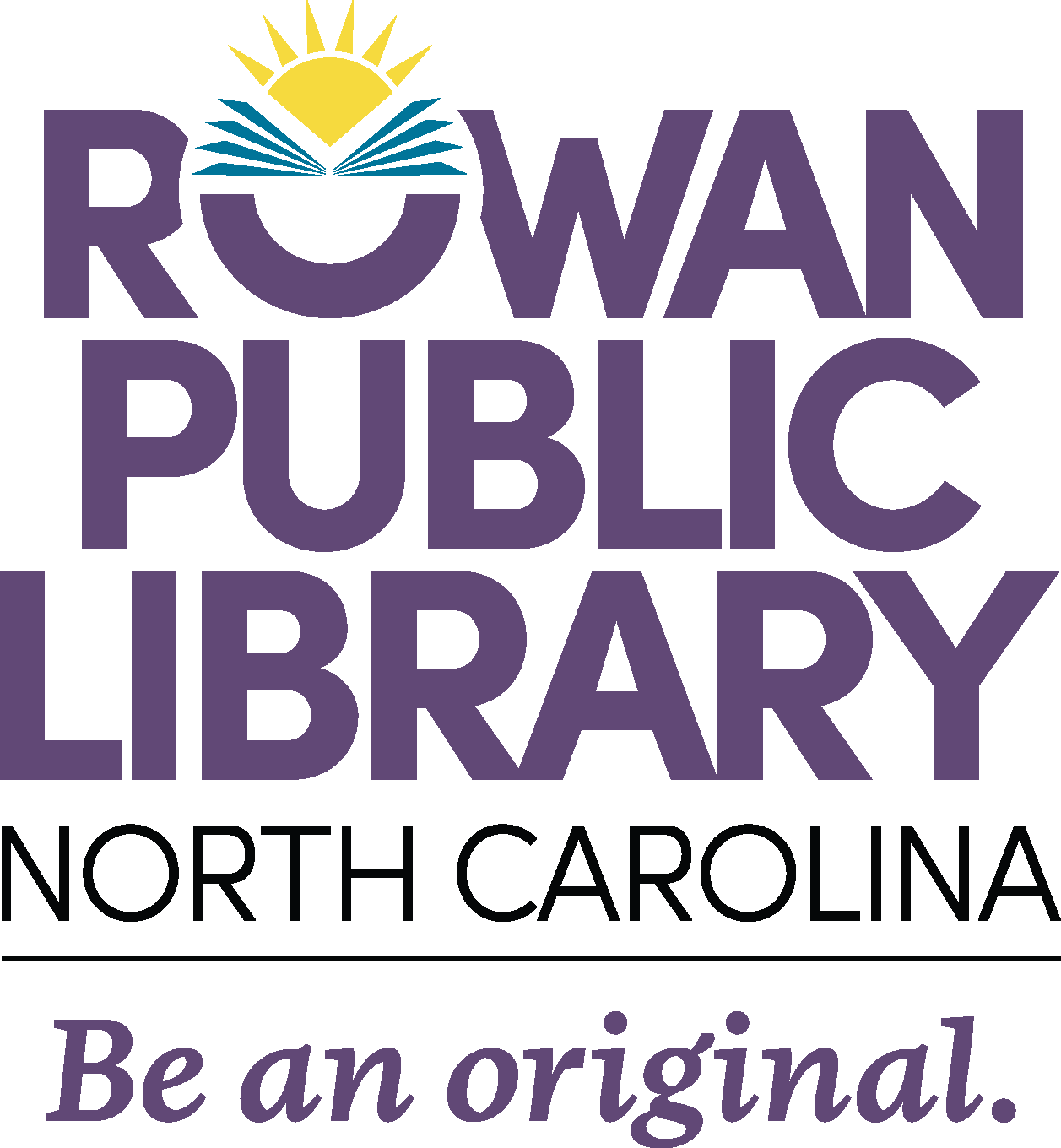 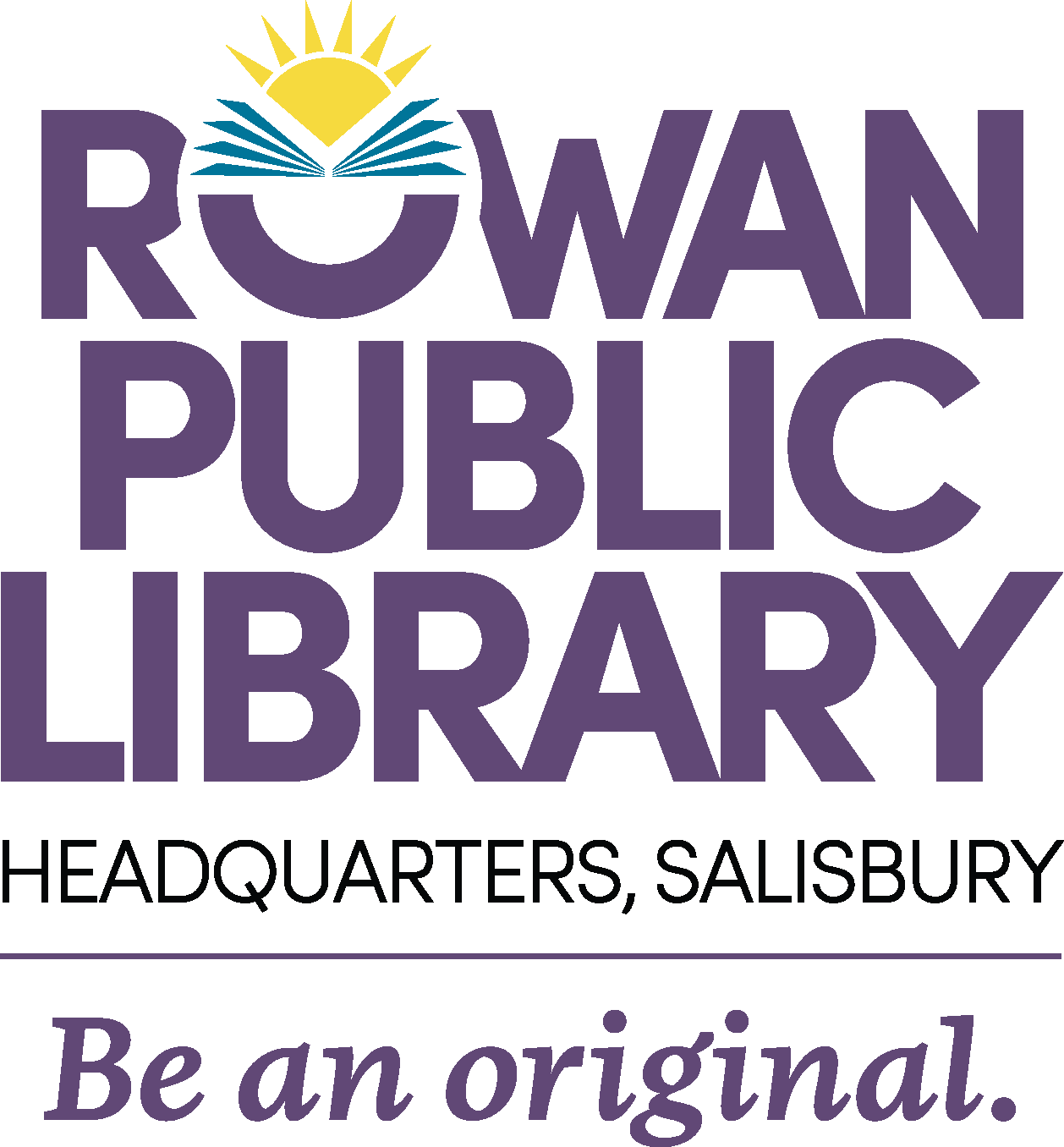 Rowan Library Logos
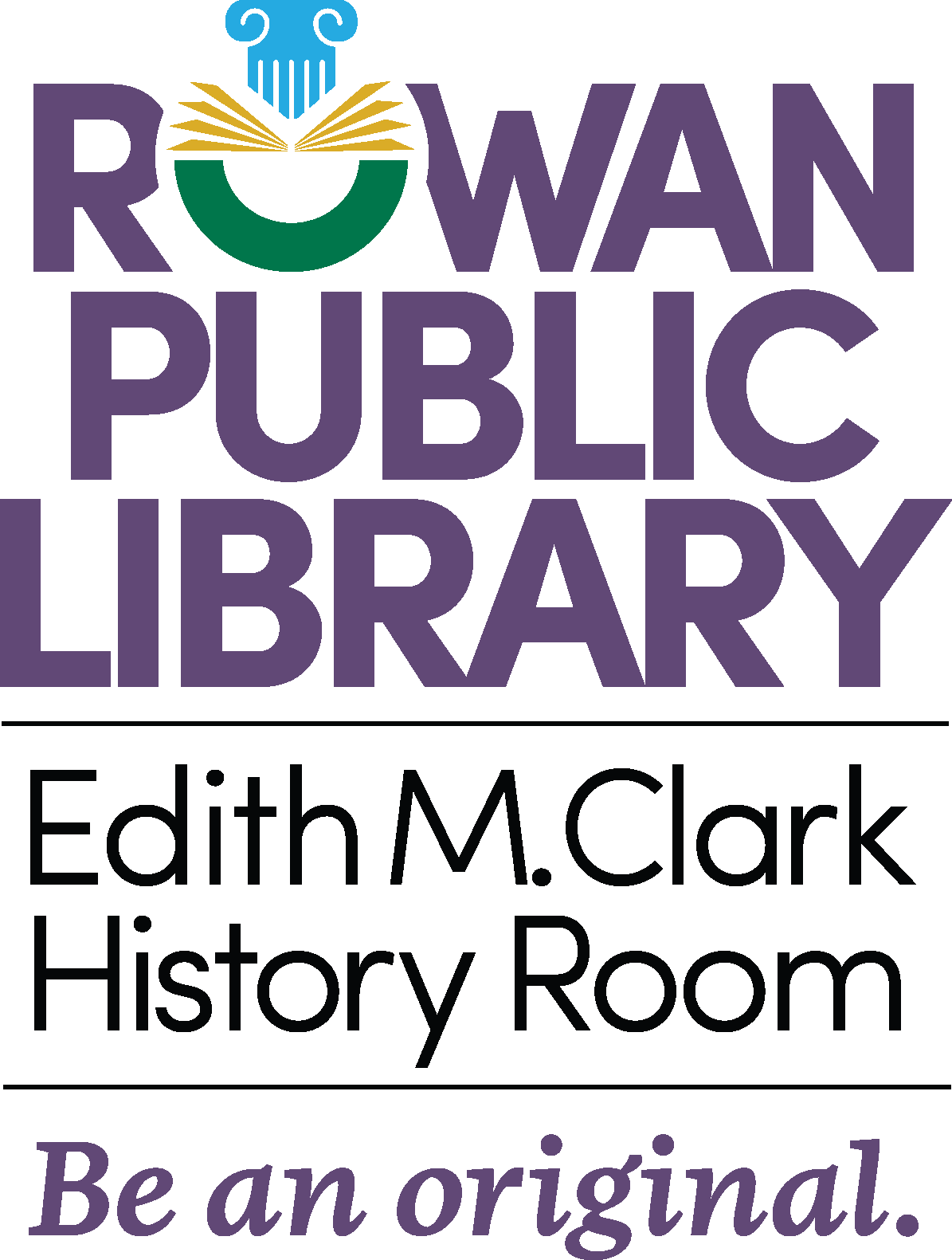 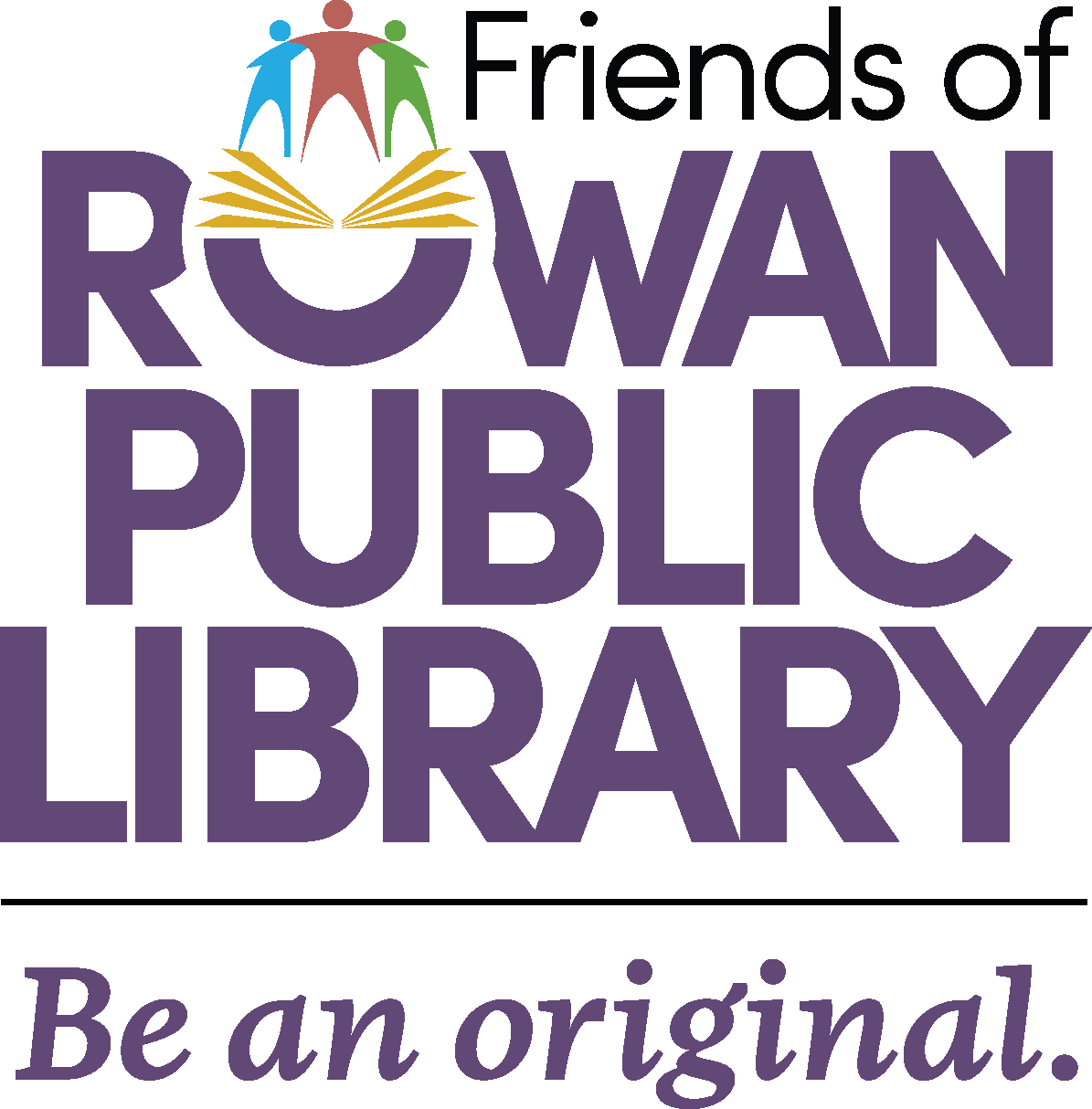 Rowan Library Logos
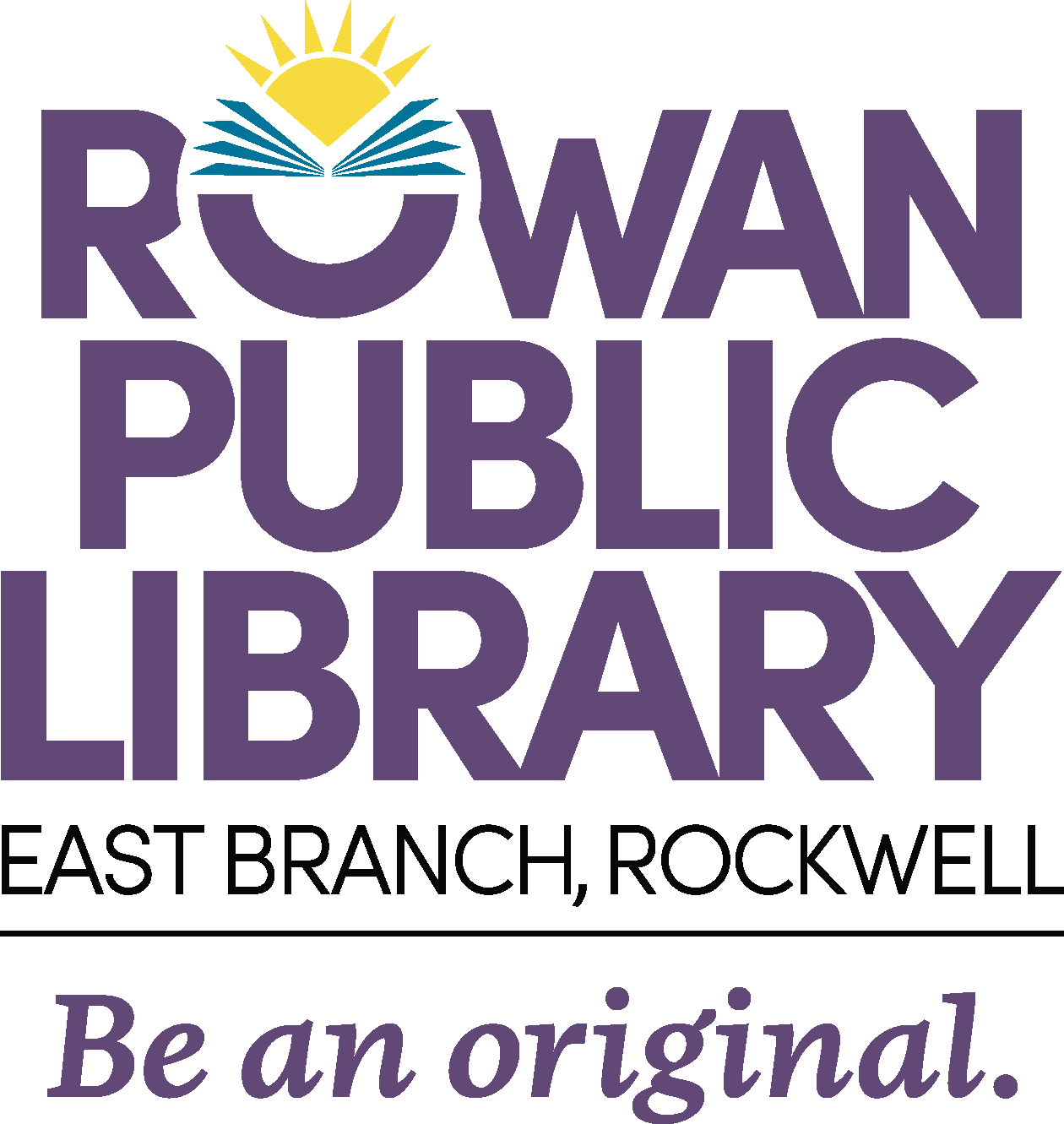 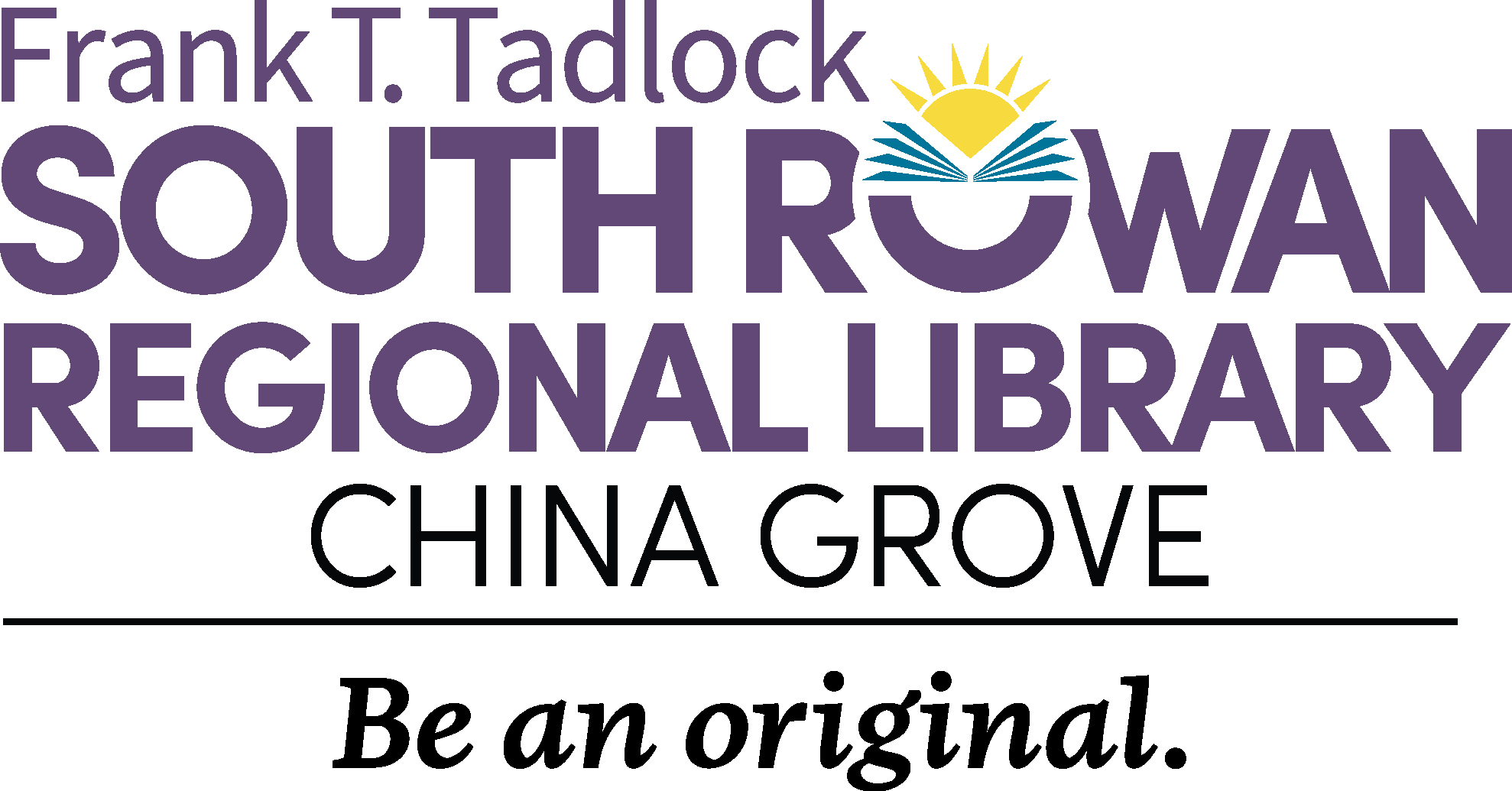 Rowan Parks & Recreation Logos
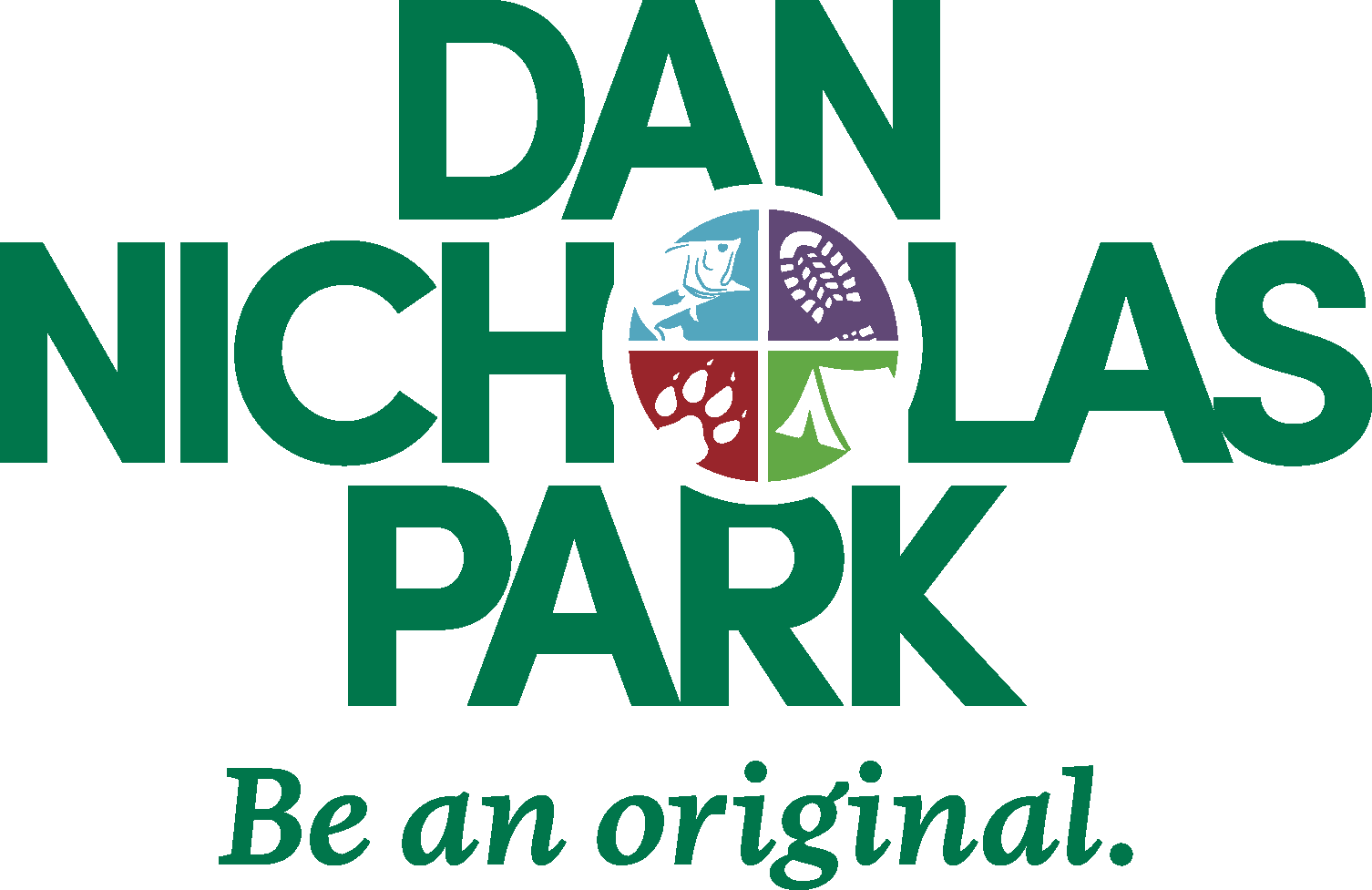 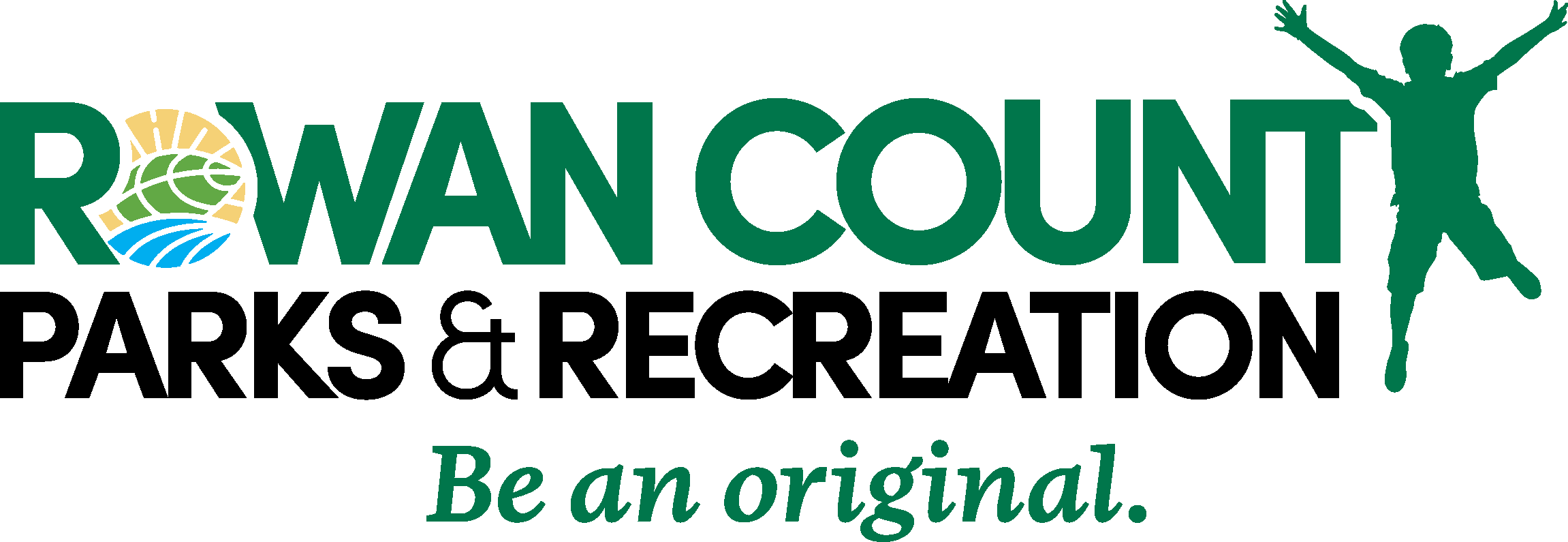 Rowan Parks & Recreation Logos
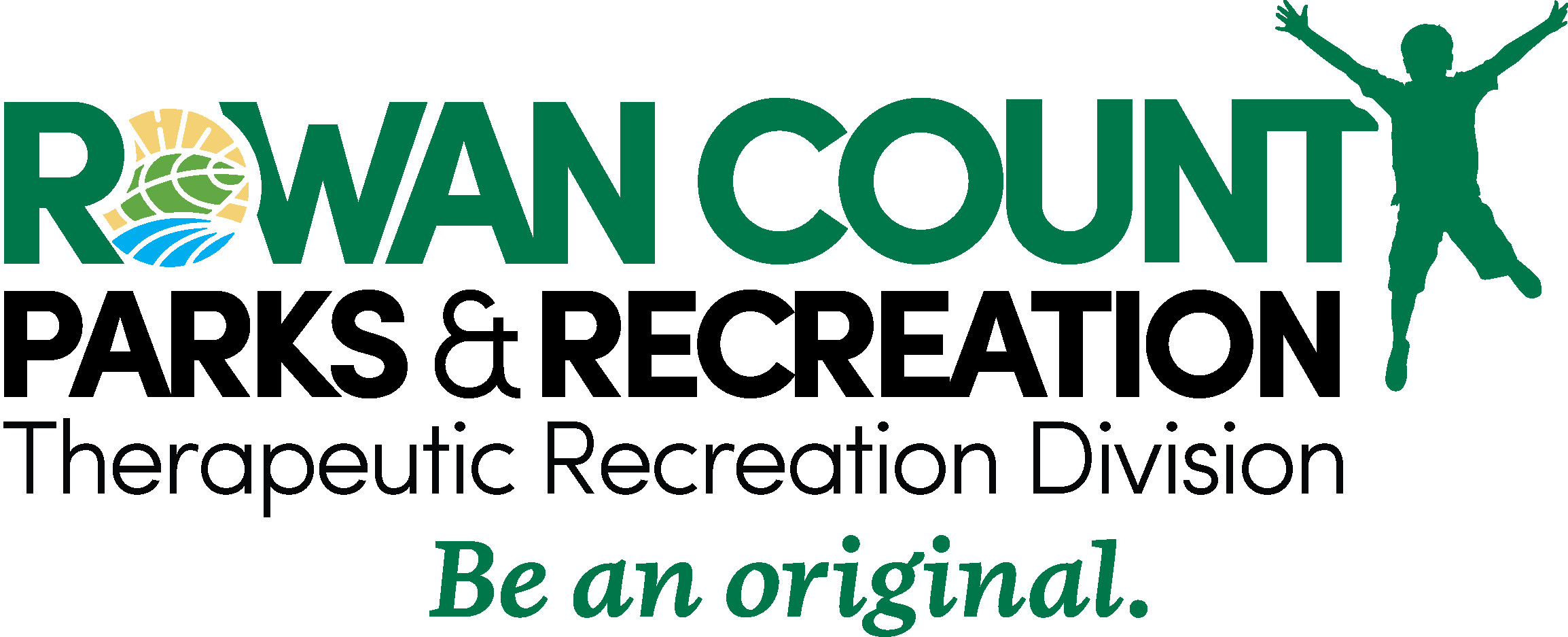 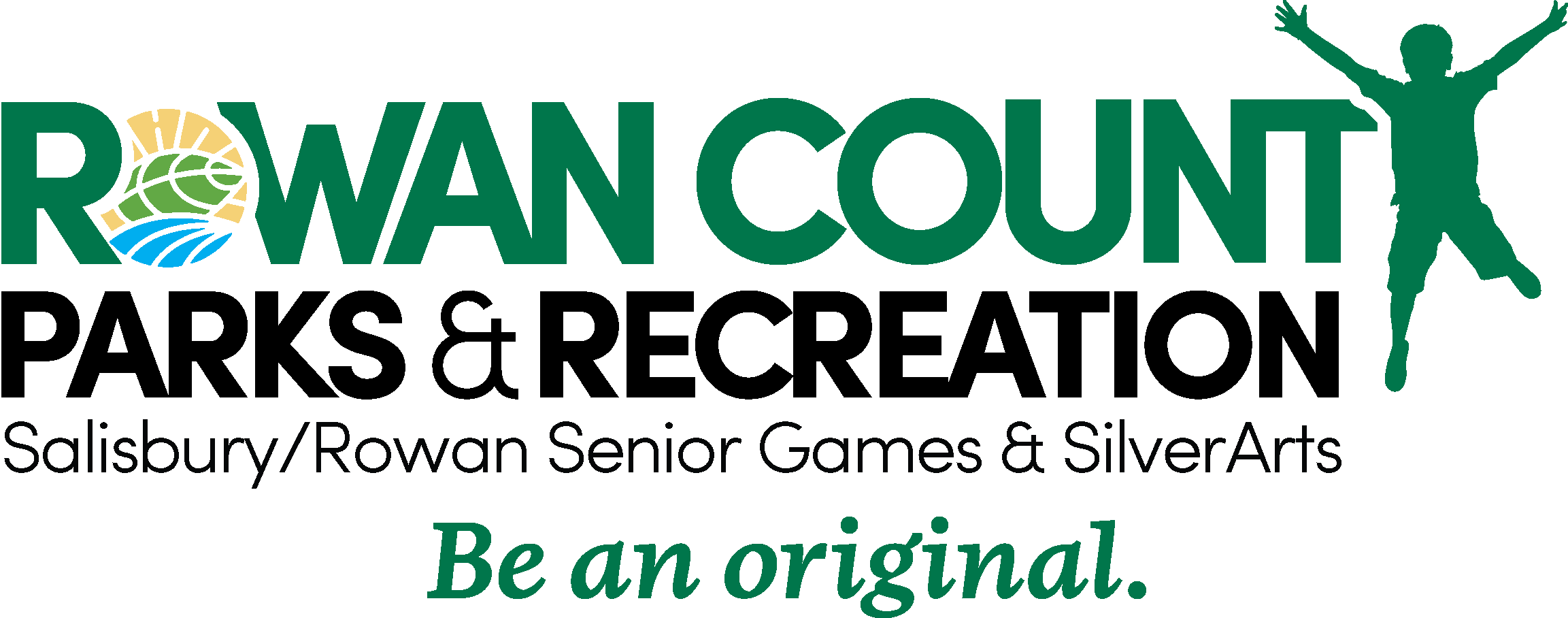 Rowan Parks & Recreation Logos
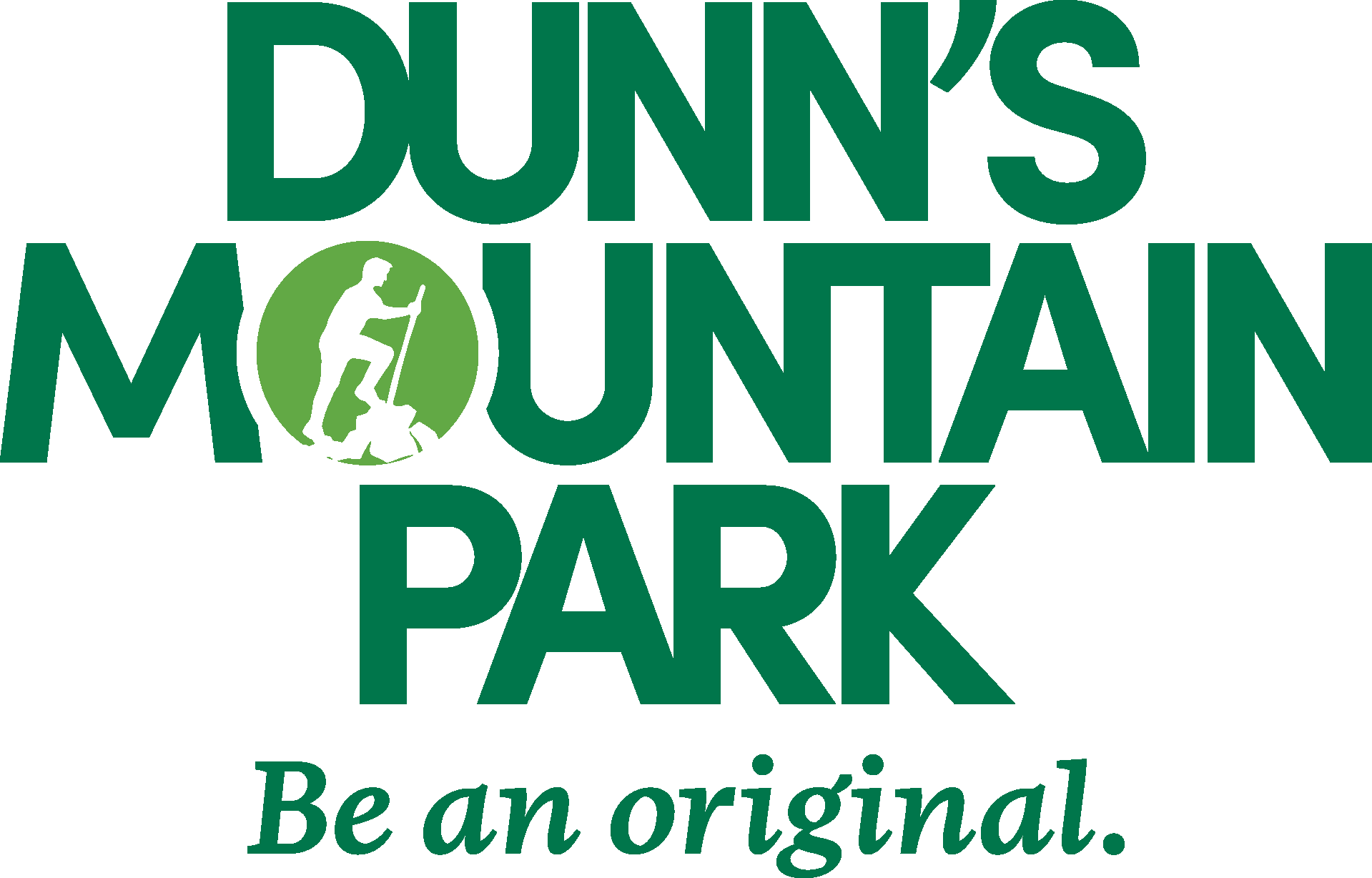 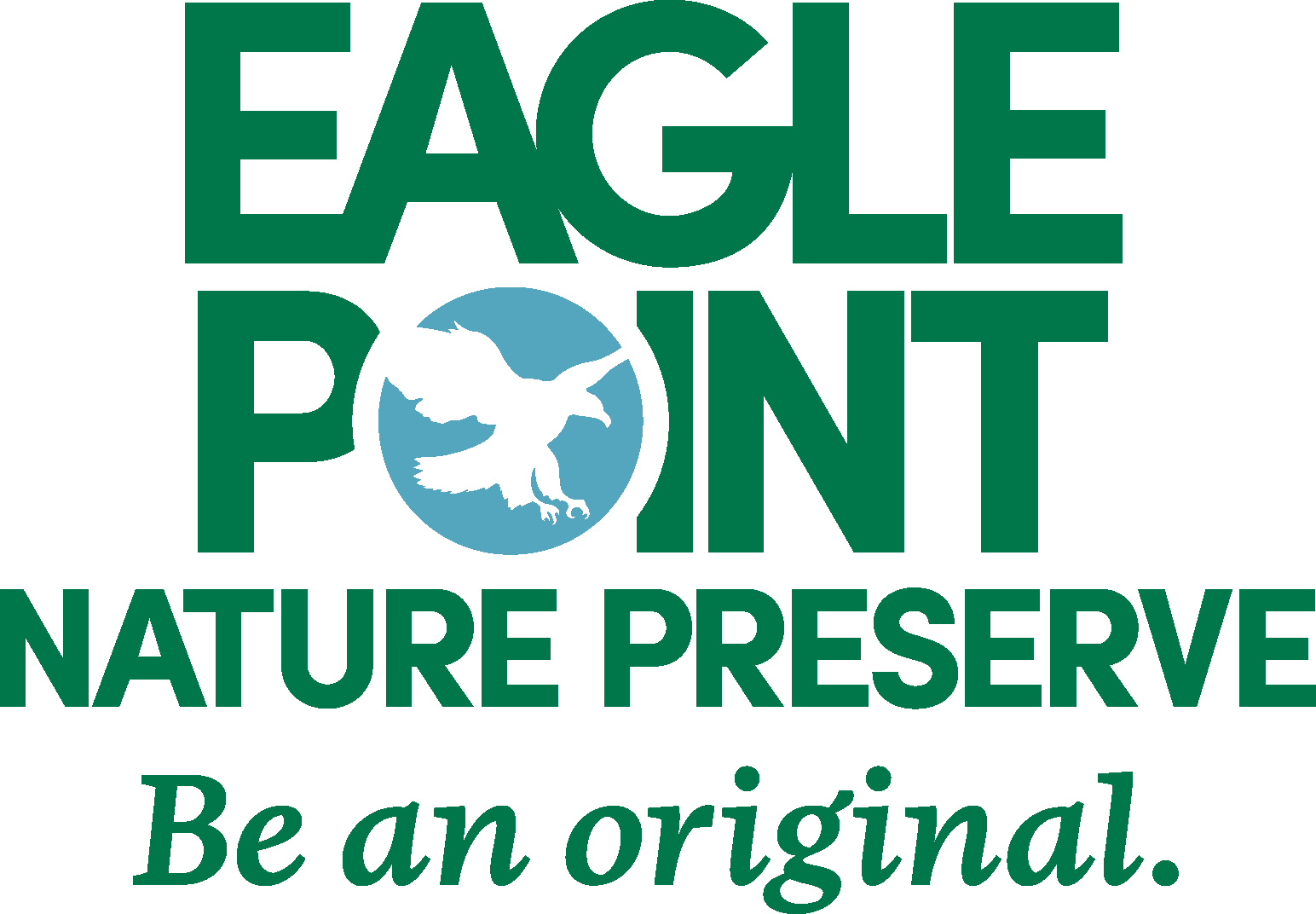 Rowan Parks & Recreation Logos
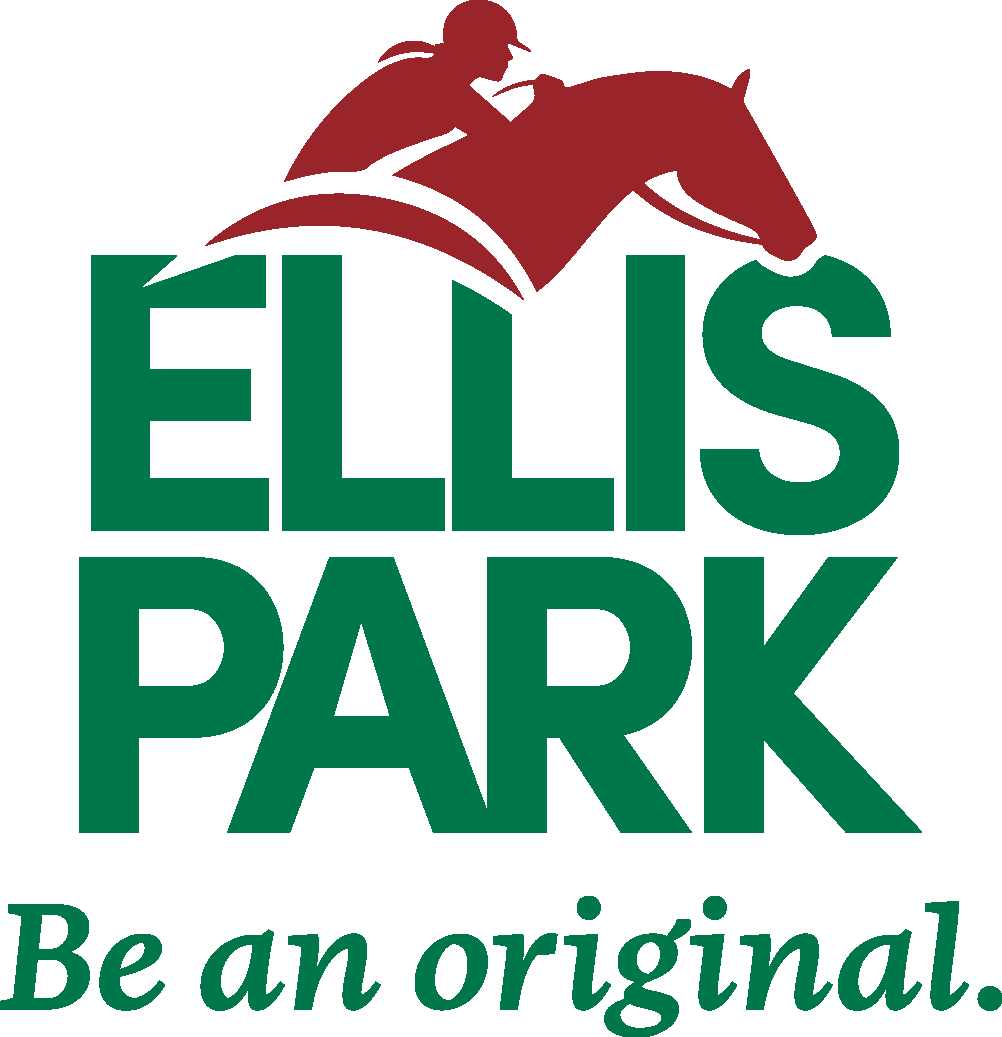 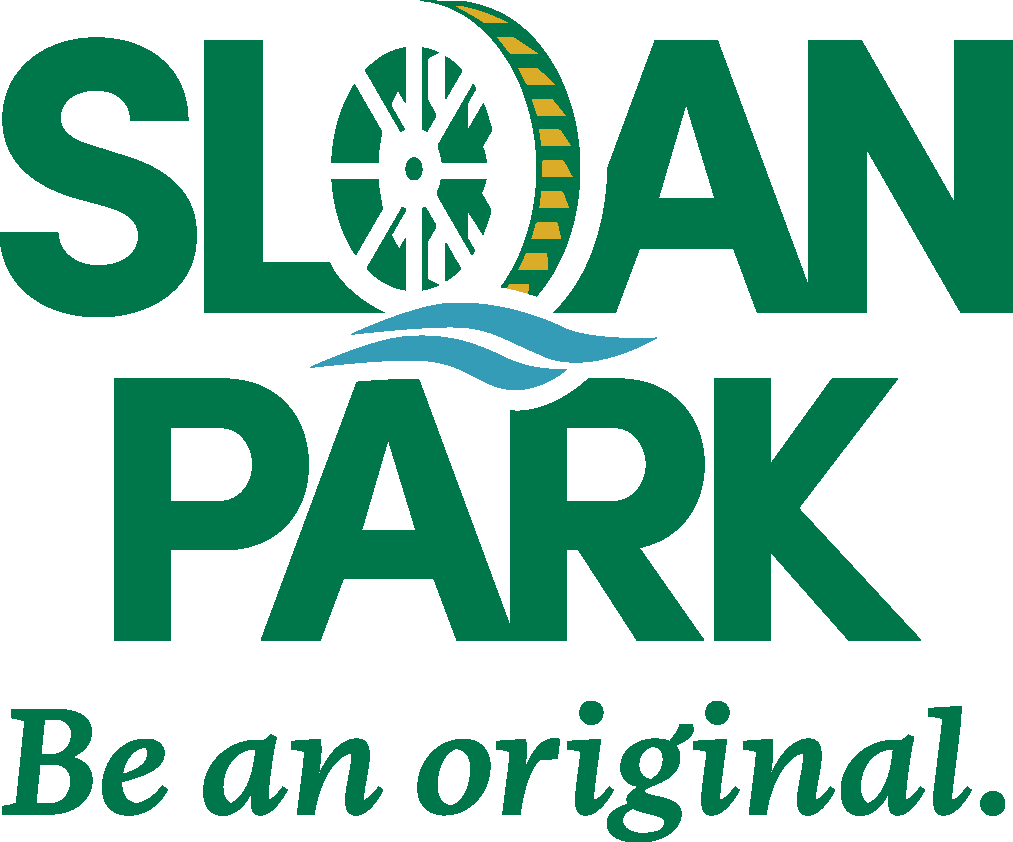 Rowan Wild Logo
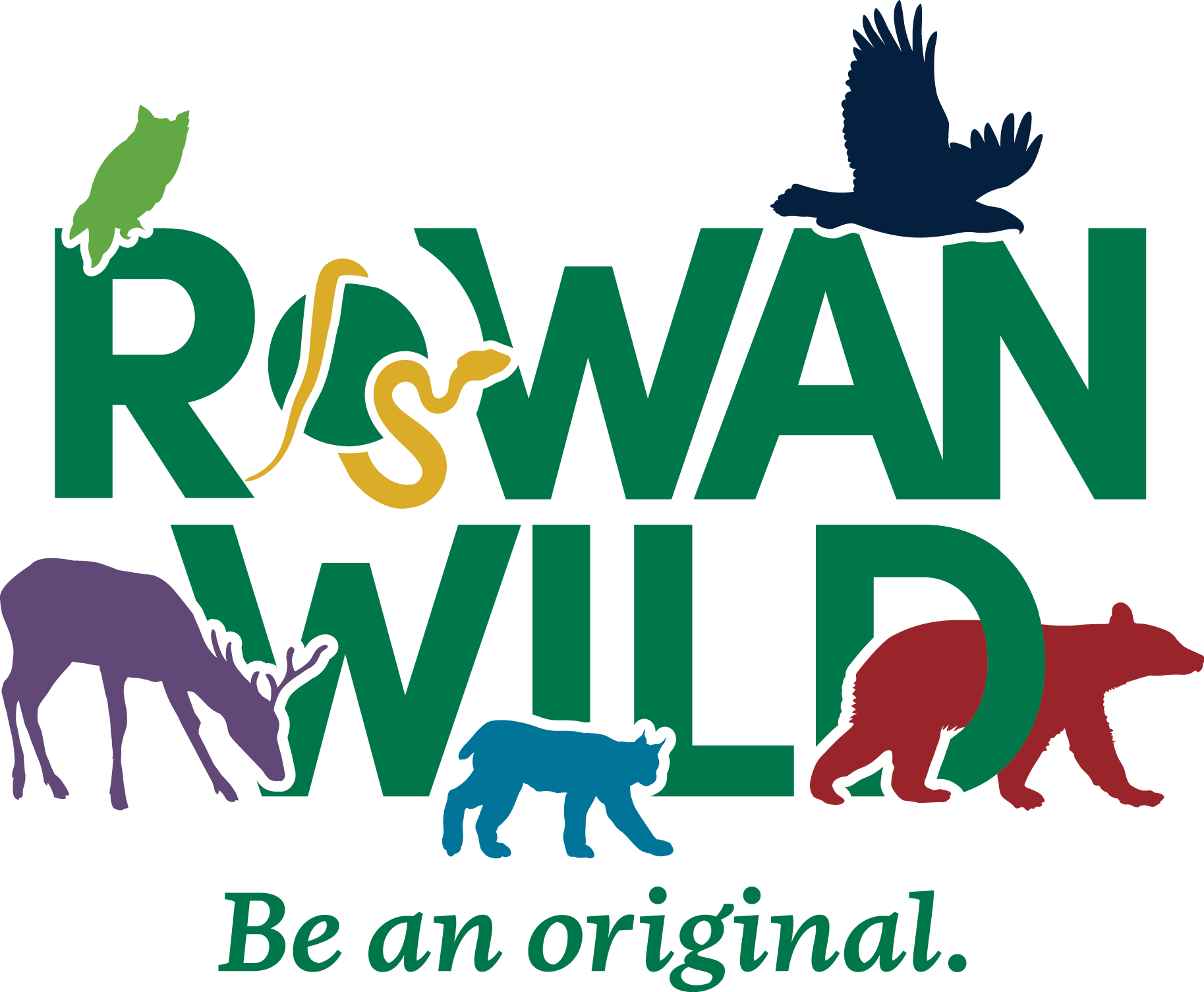 Emergency Services Logos
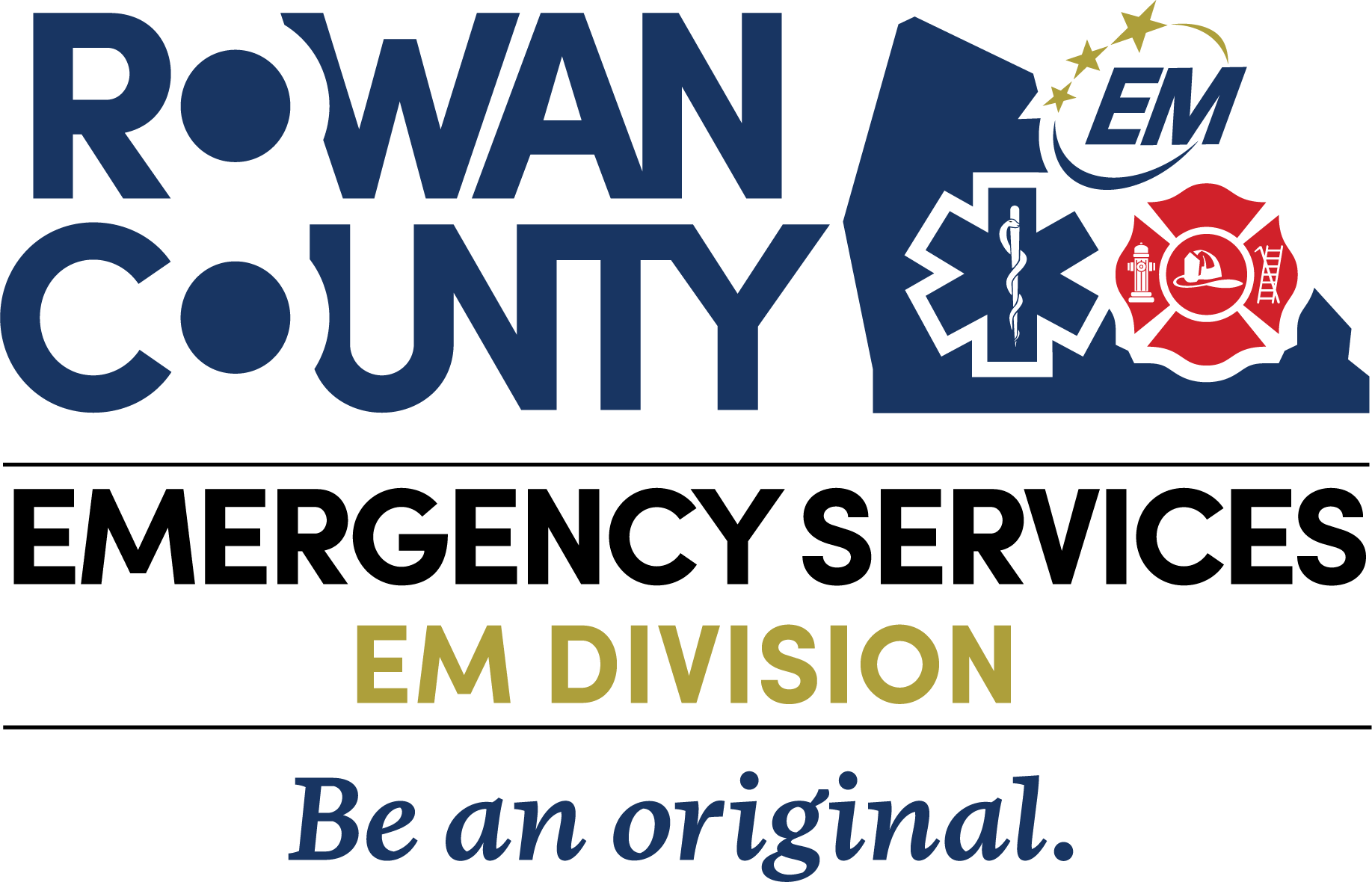 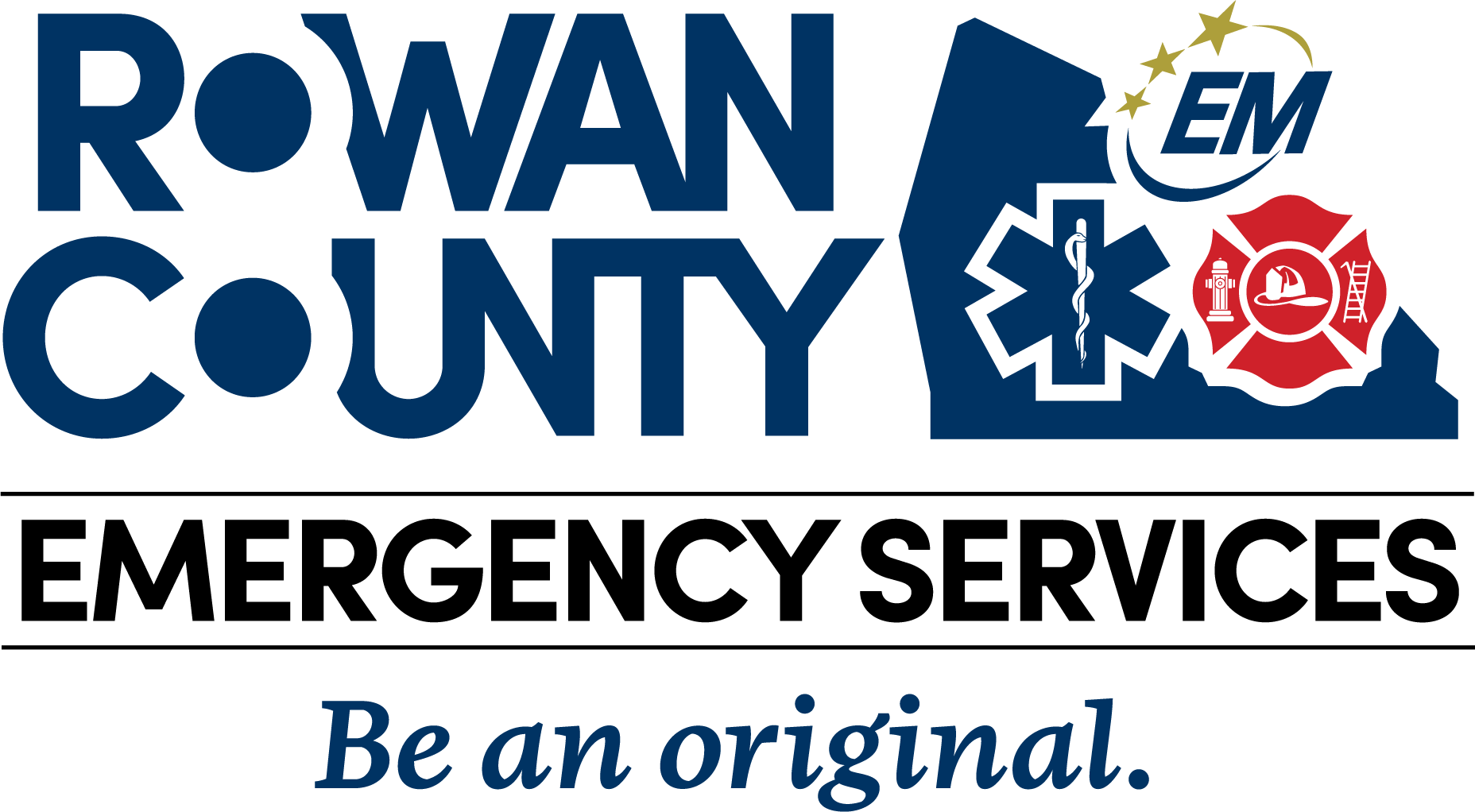 Emergency Services Logos
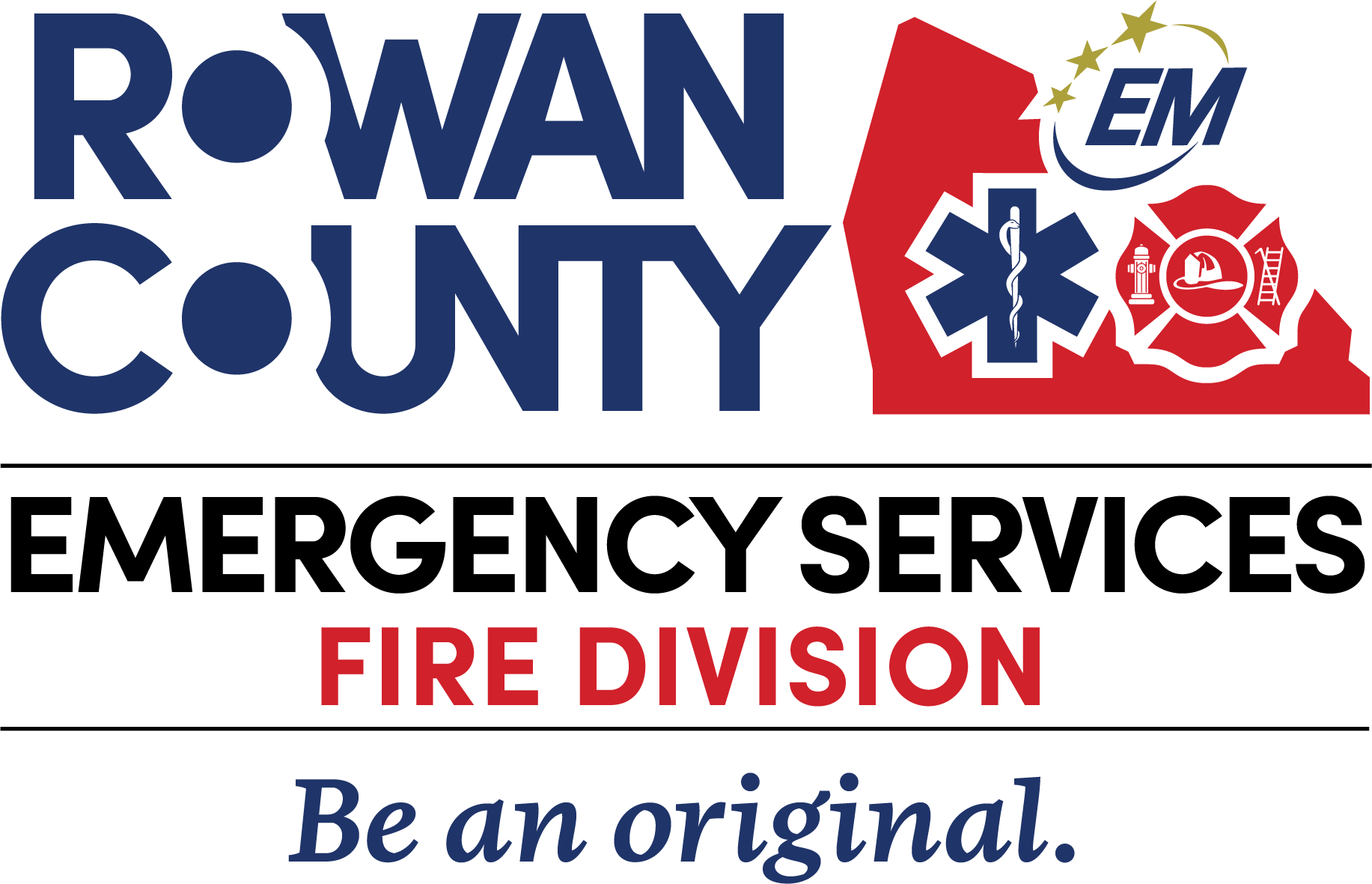 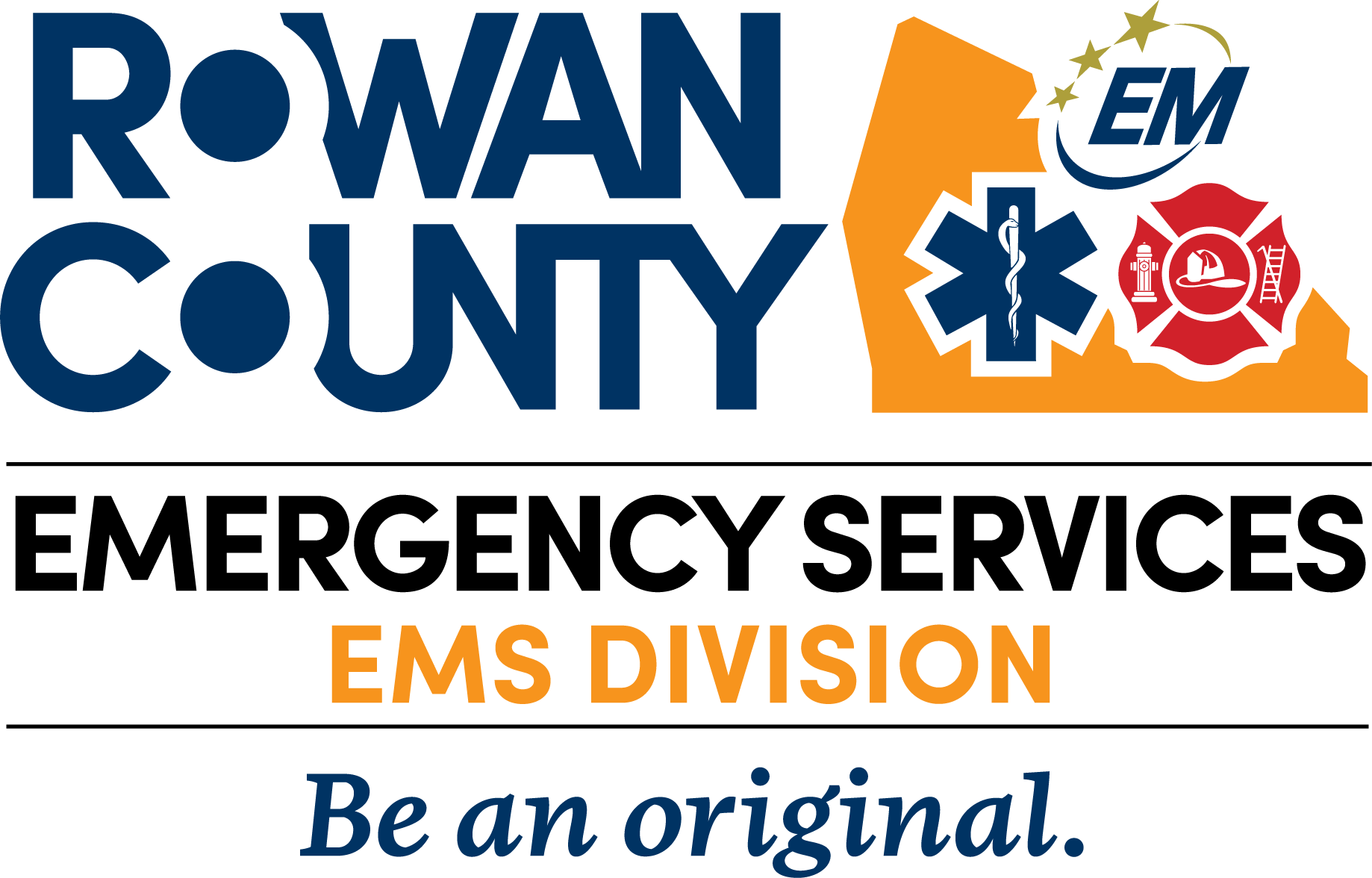 911 Communications Logo
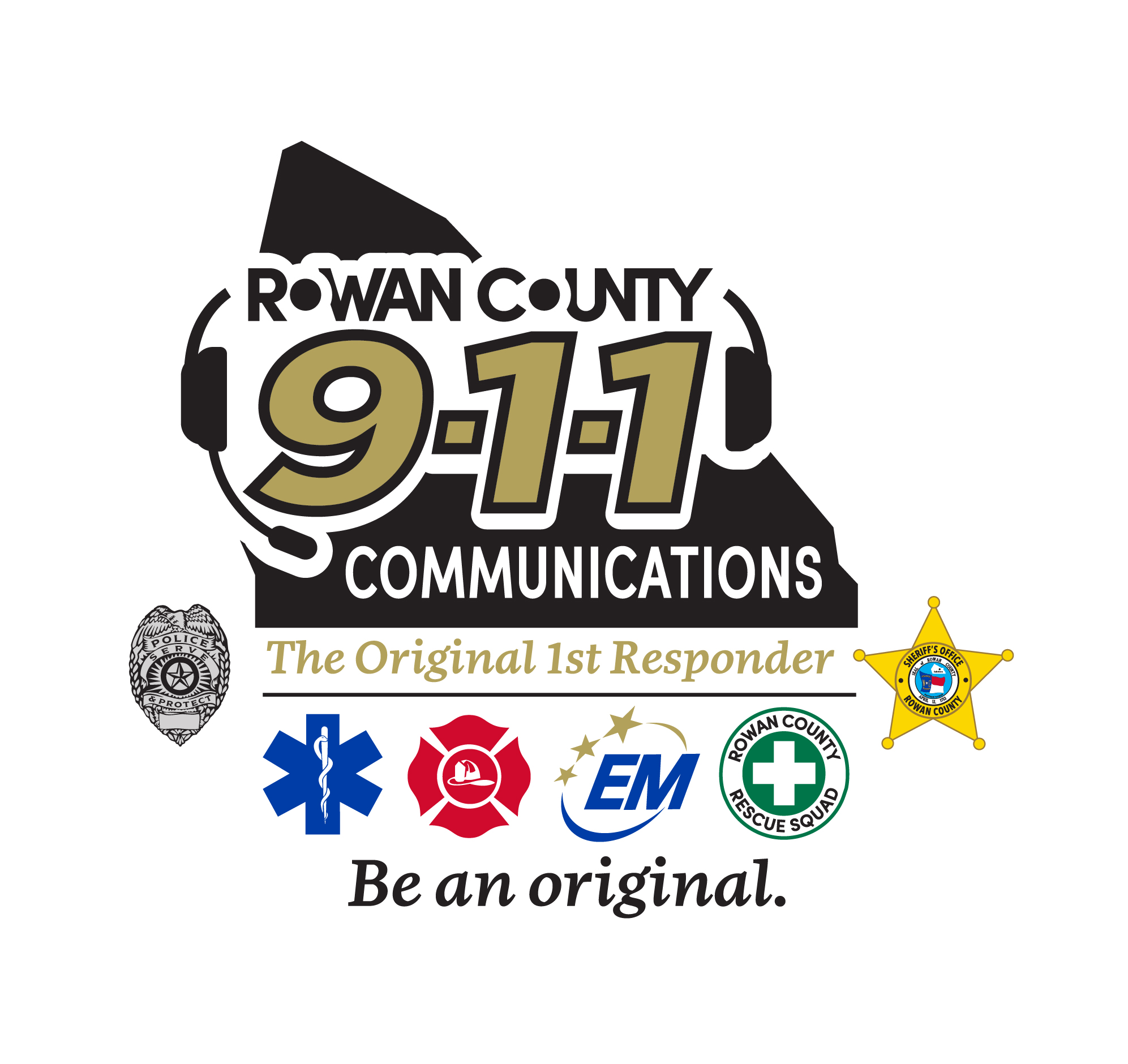 Animal Services & Enforcement Logos
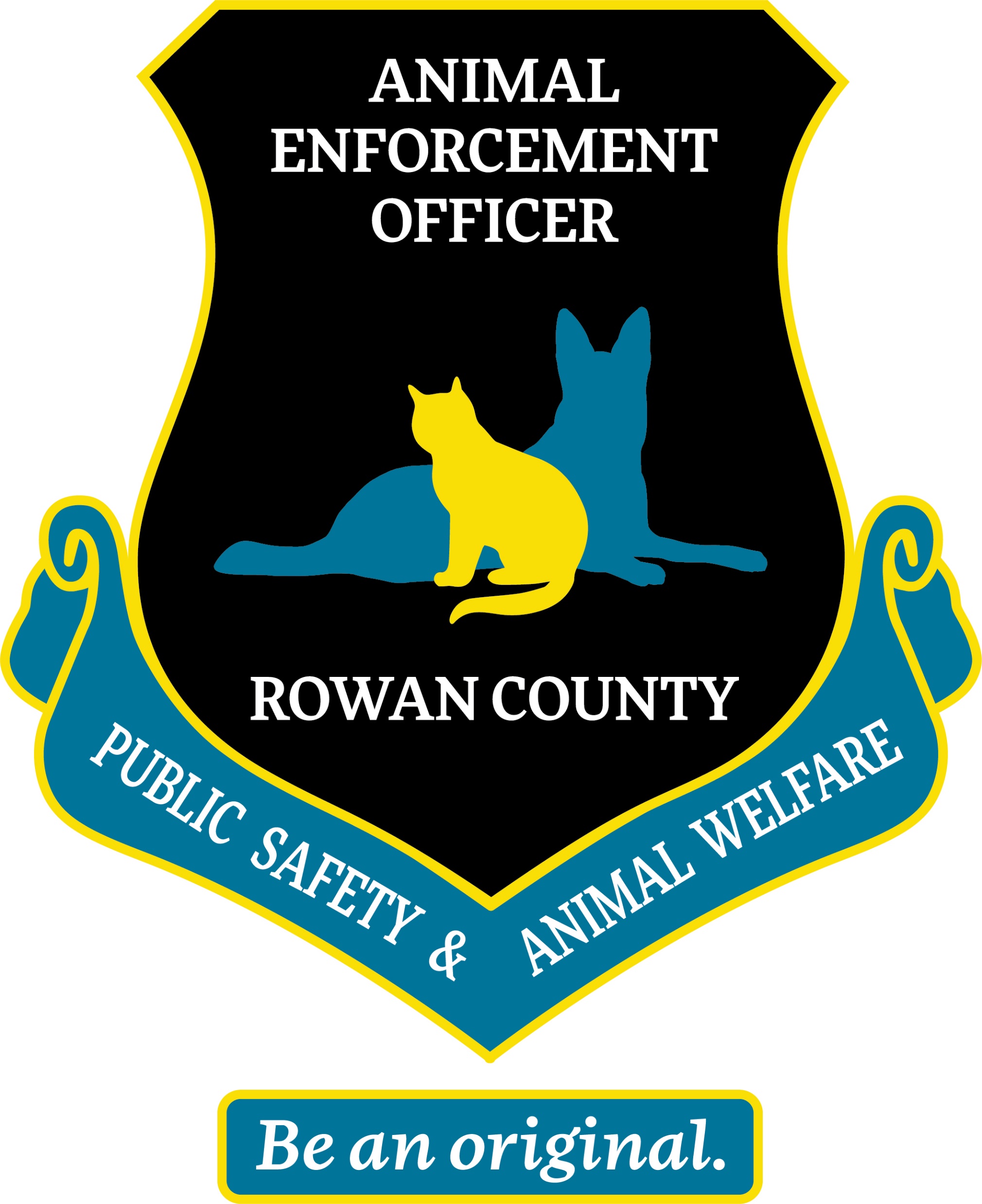 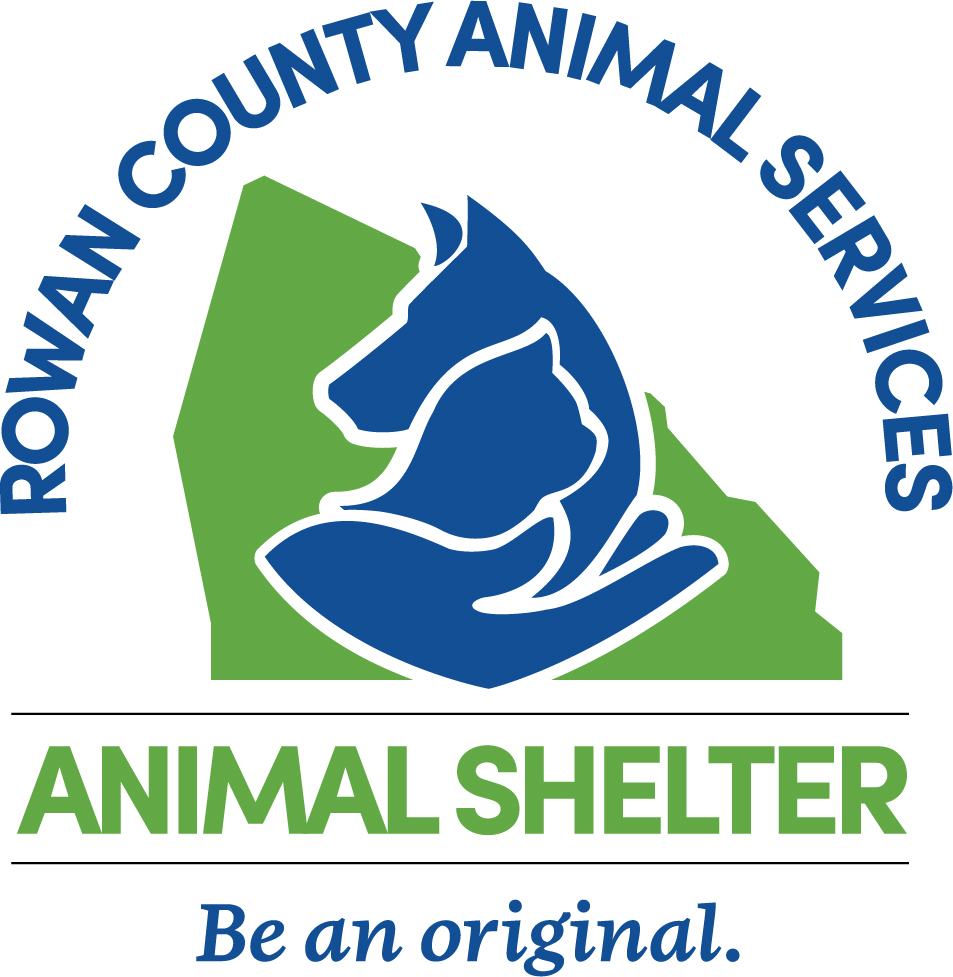 Soil & Water Conservation District Logo
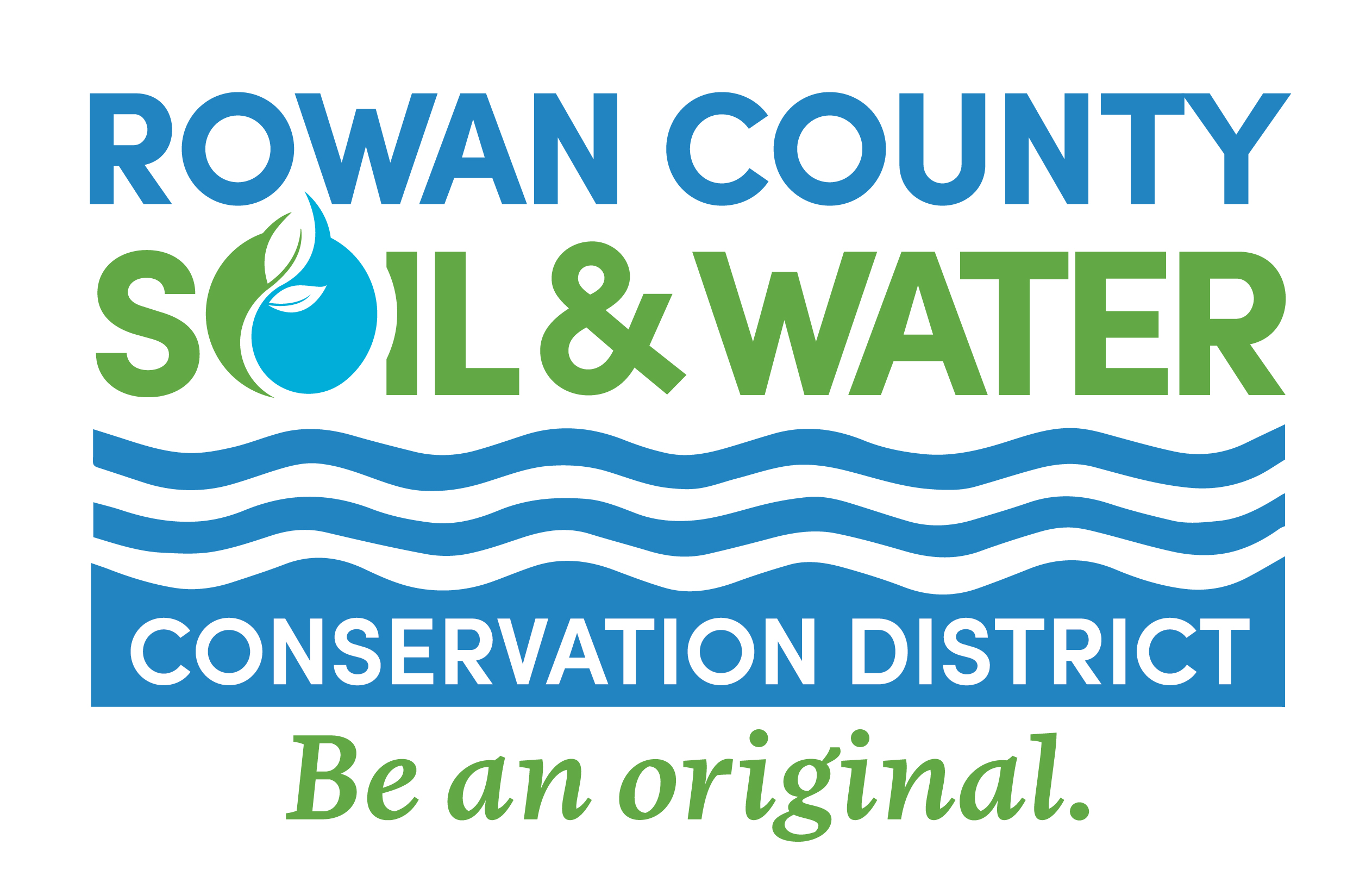 Public Health Department Logo
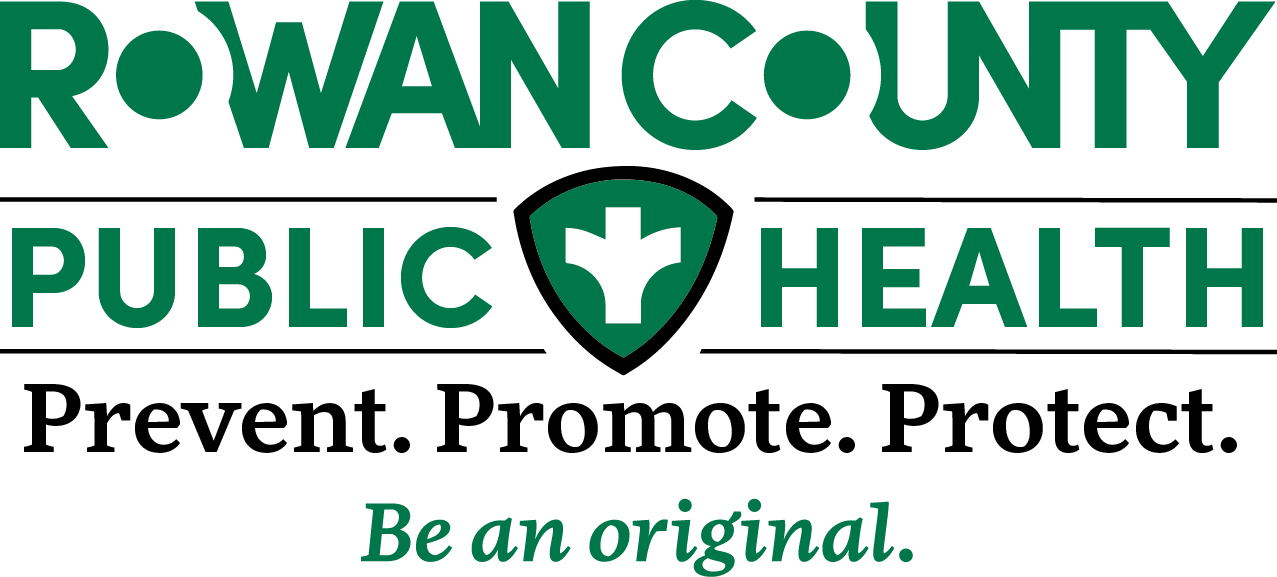 Healthy Rowan Logo
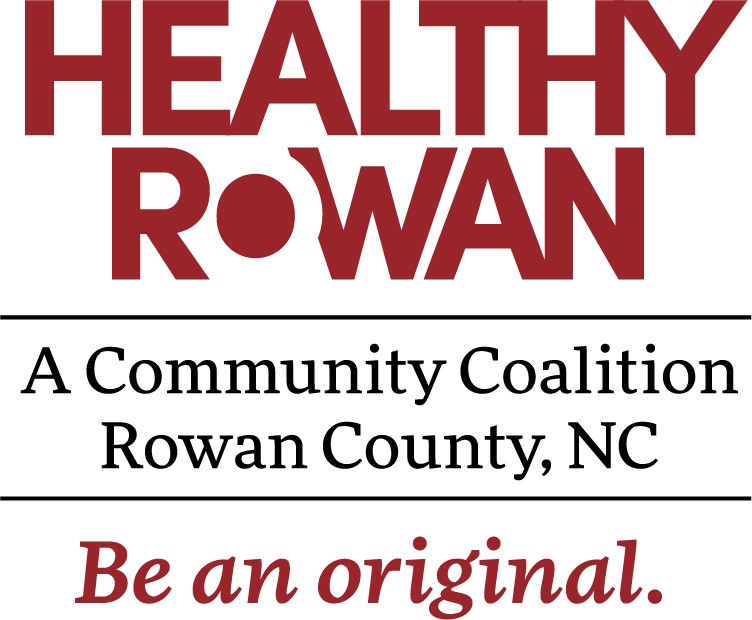 Dental Center Logo
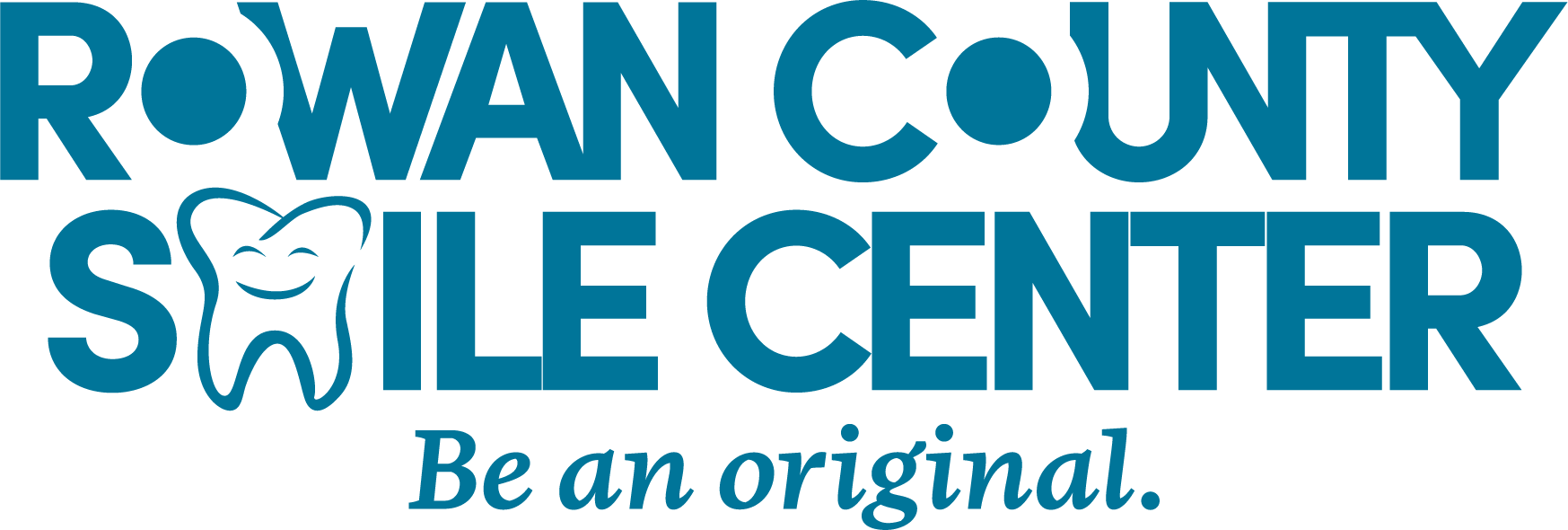 Department of Social Services Logo
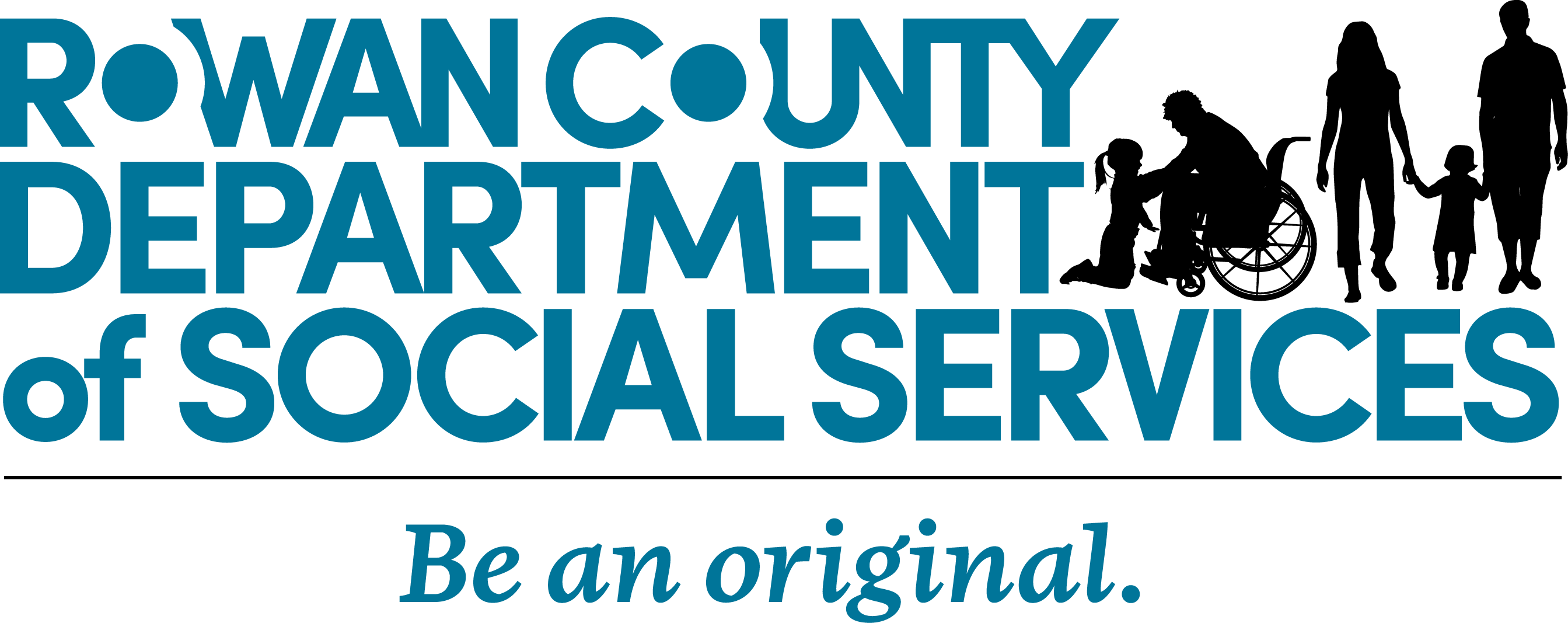 Rowan Transit Logos
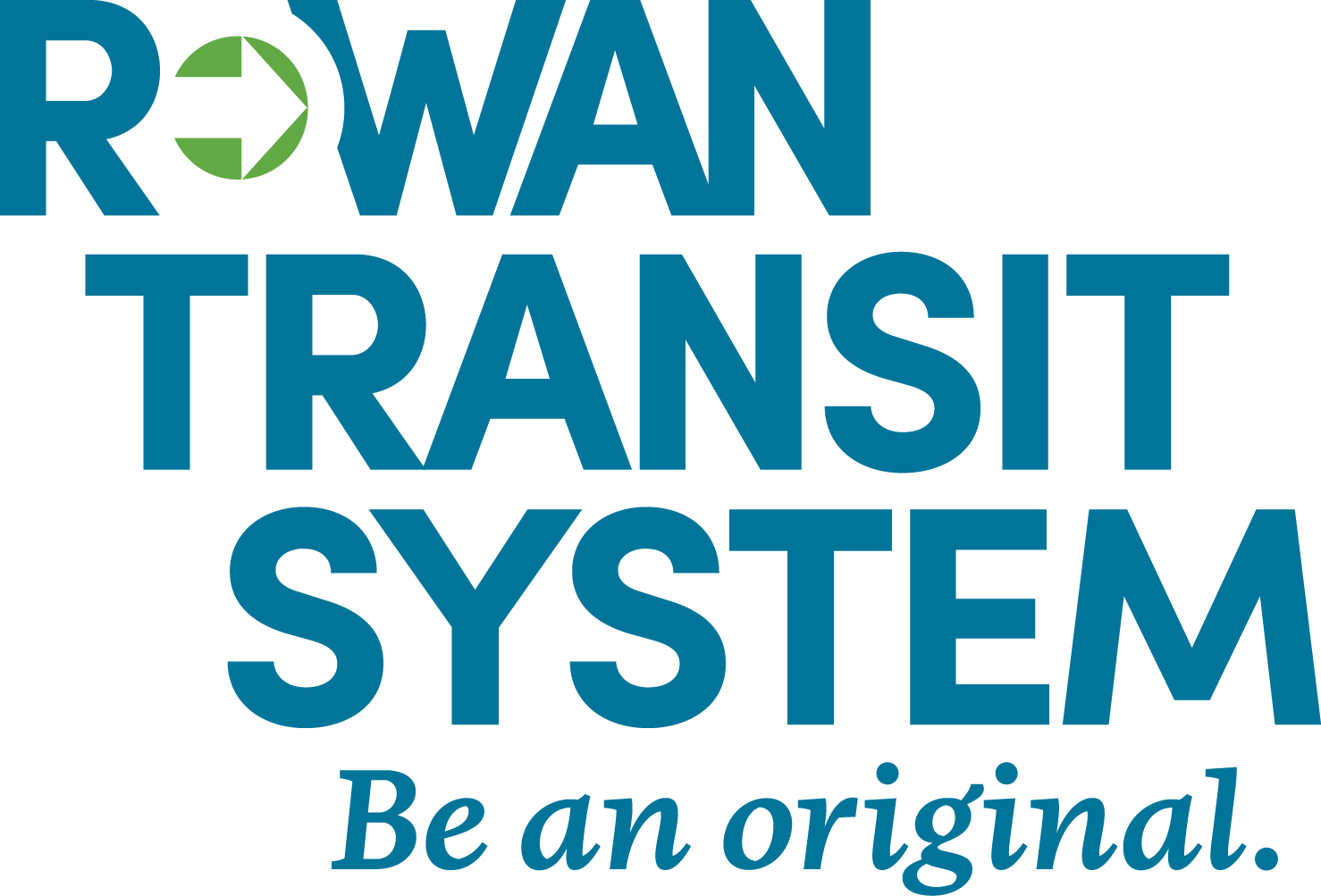 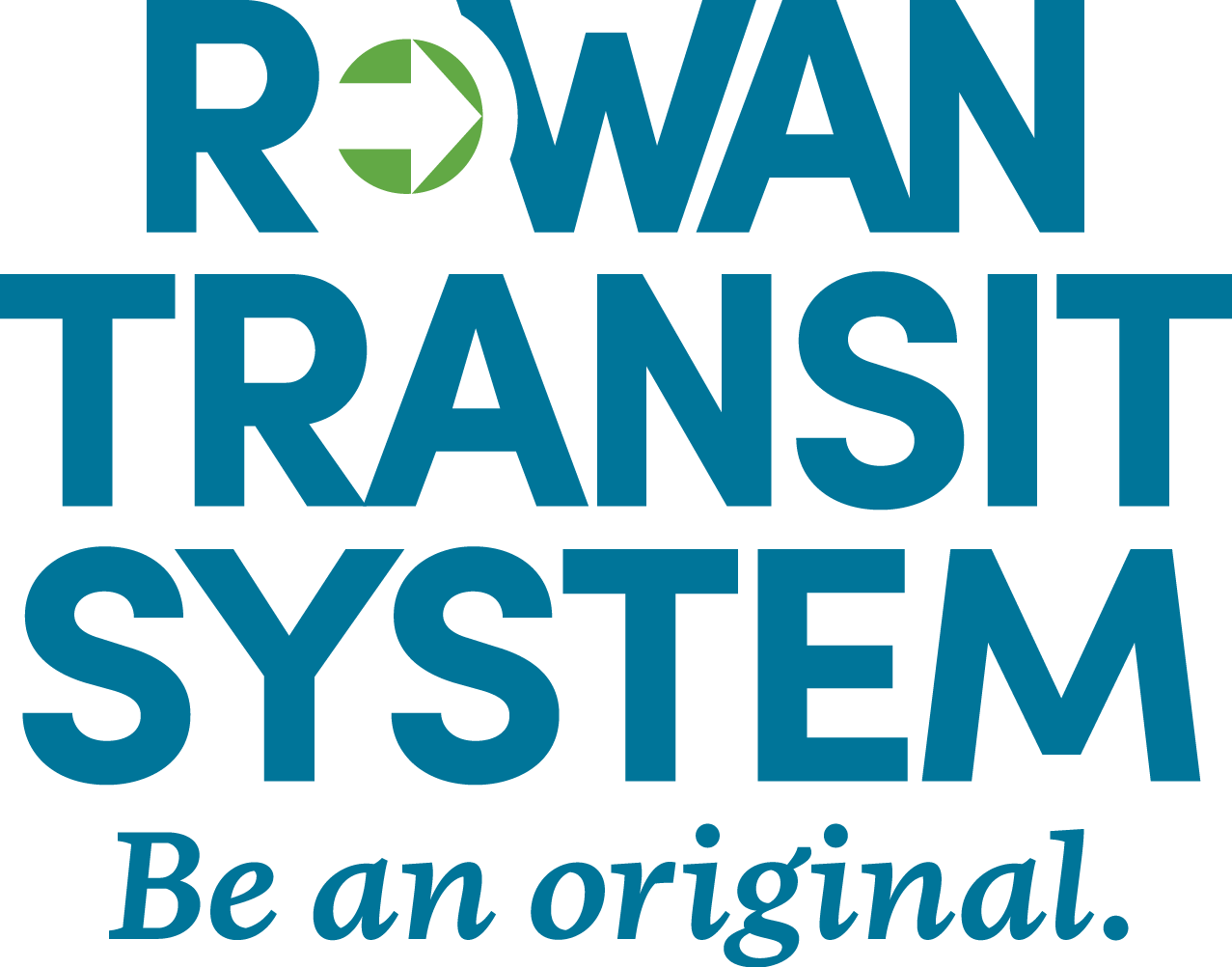 Town of China Grove Logo
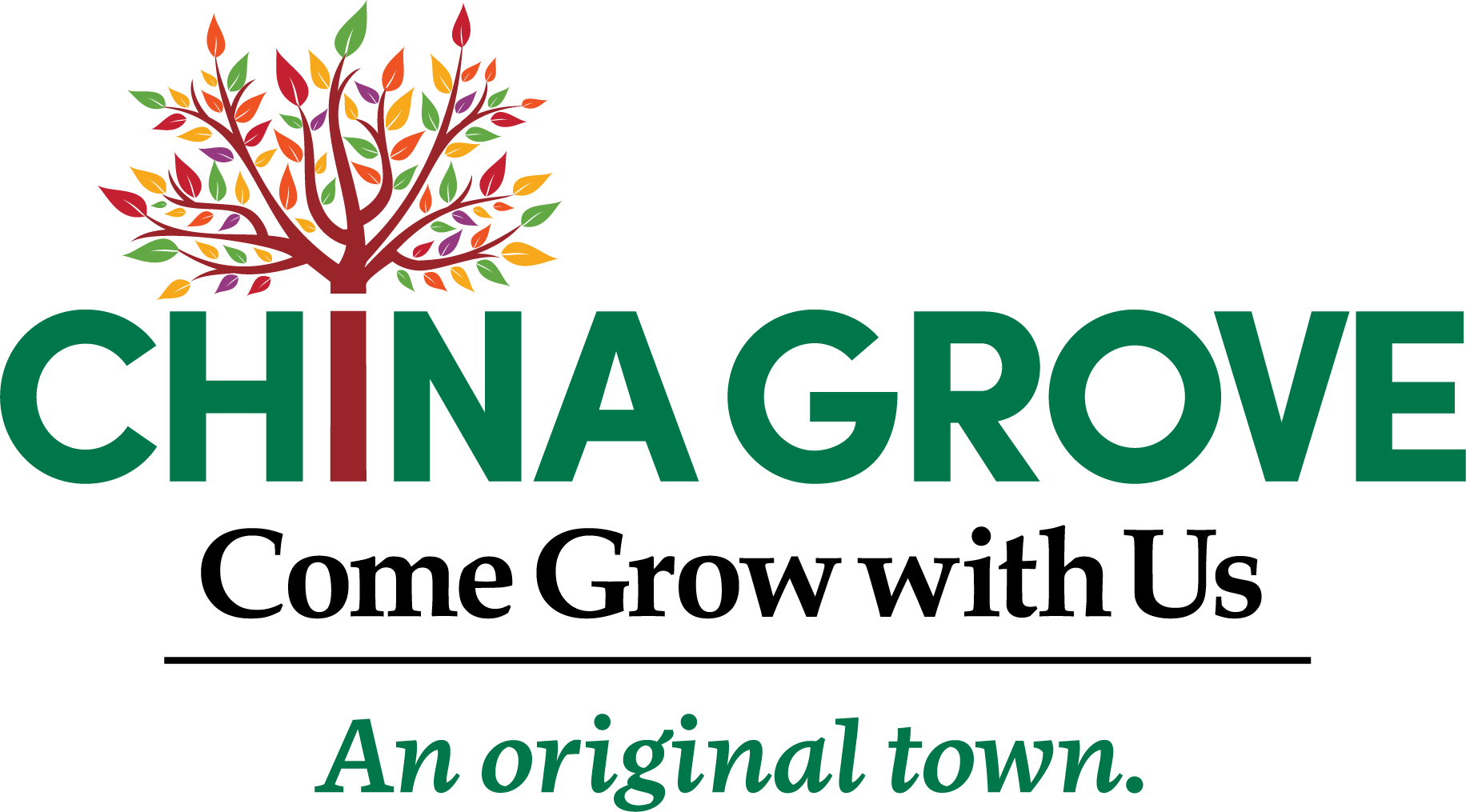 Town of East Spencer Logo
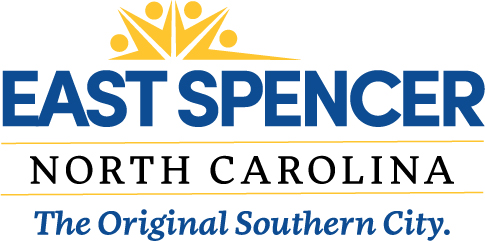 Town of Faith Logo
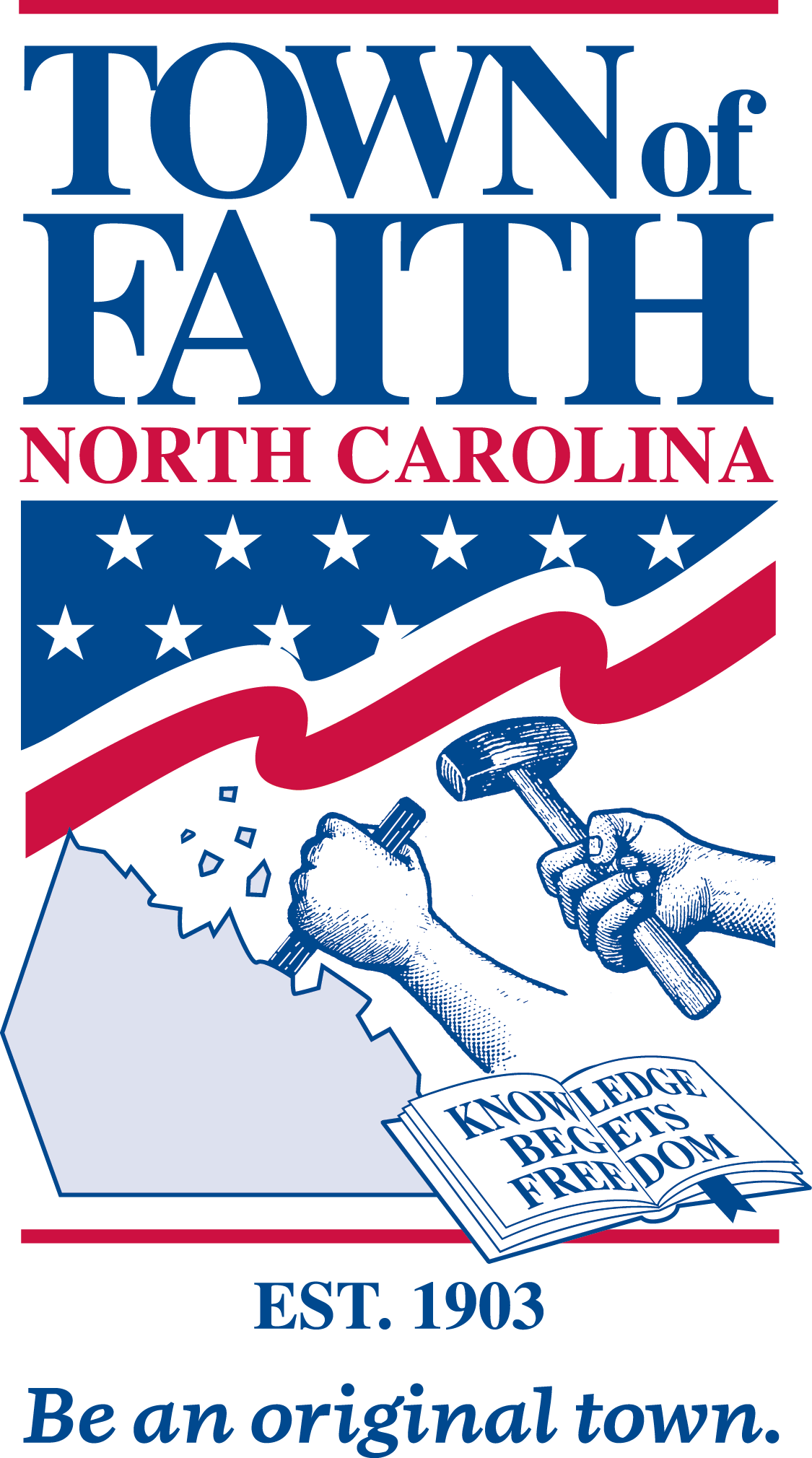 Gold Hill Logos
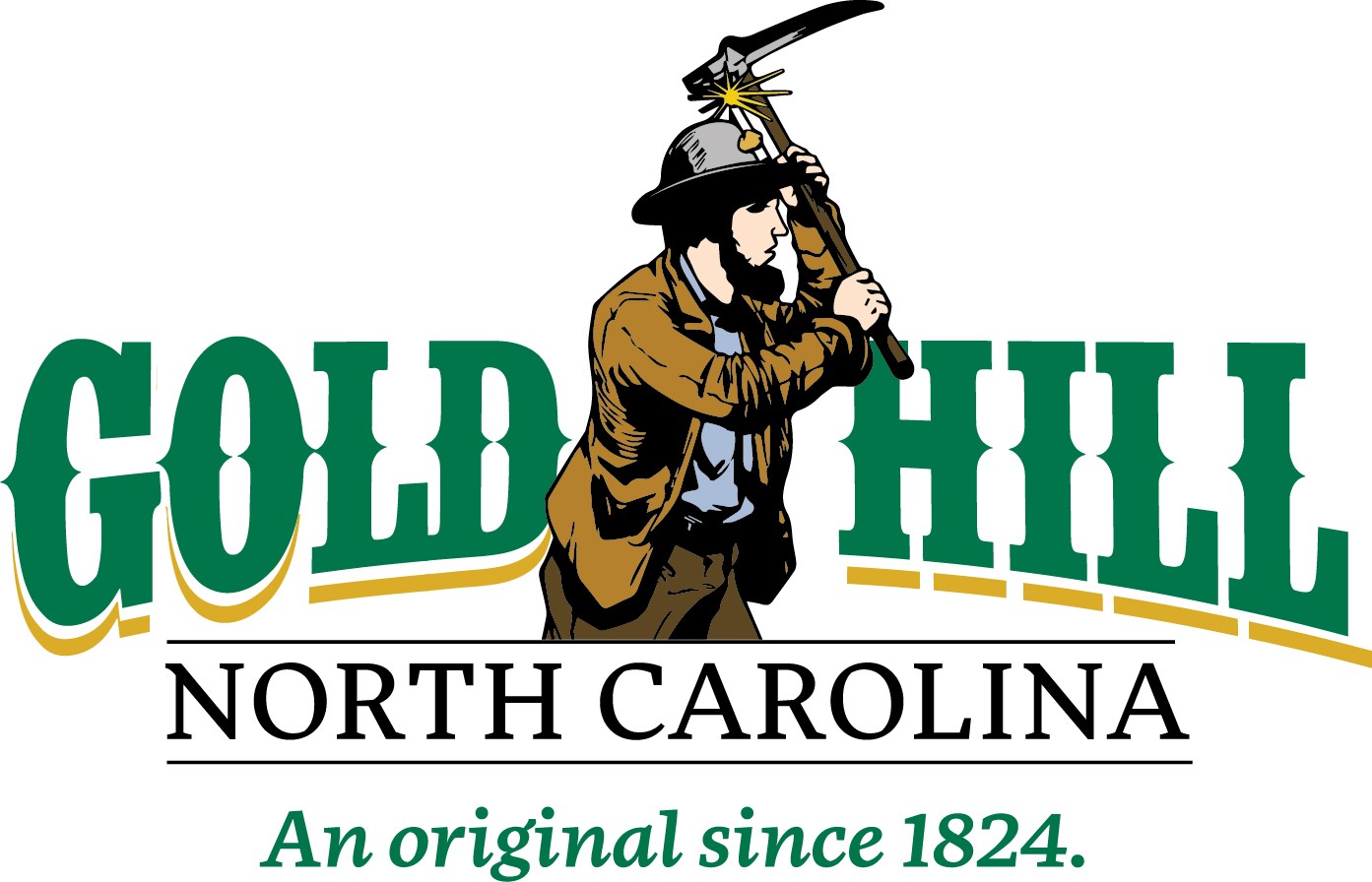 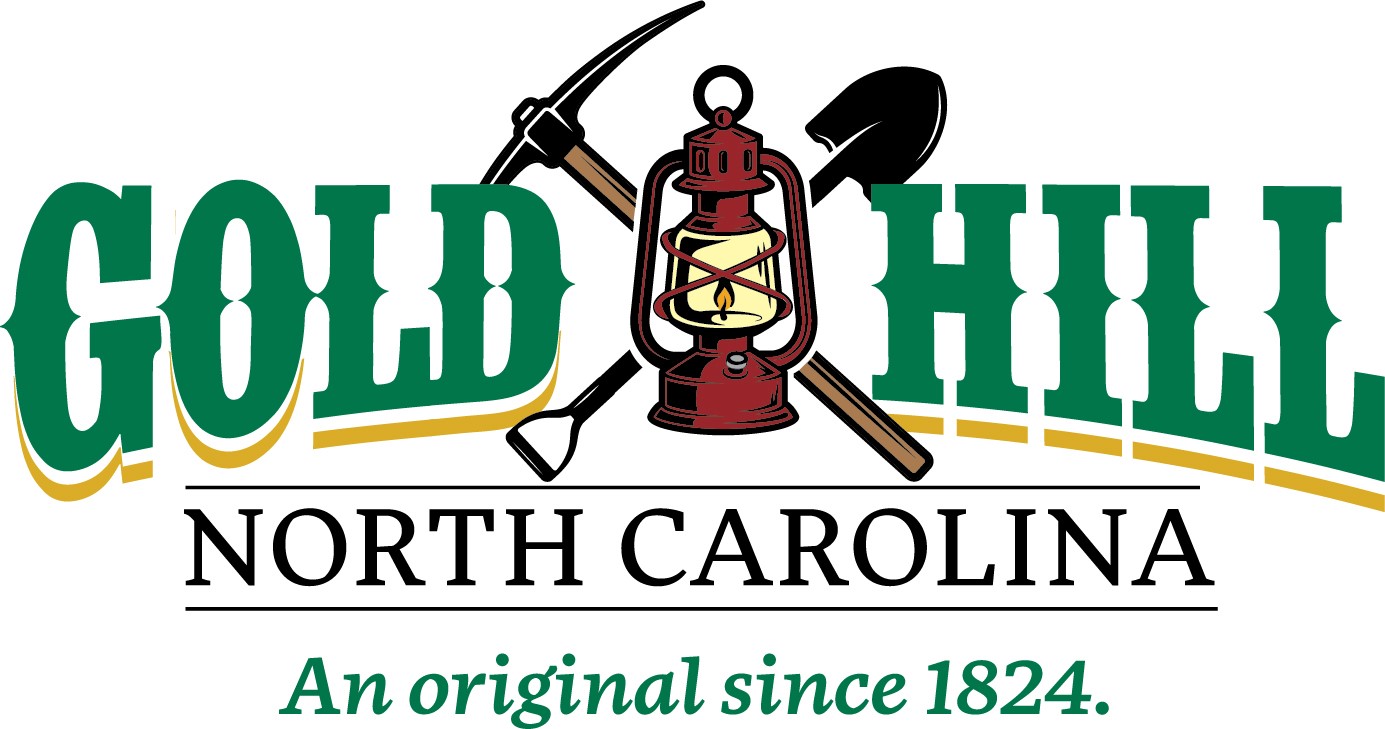 Gold Hill, NC
Gold Hill Mines Historic Park
Town of Granite Quarry Logos
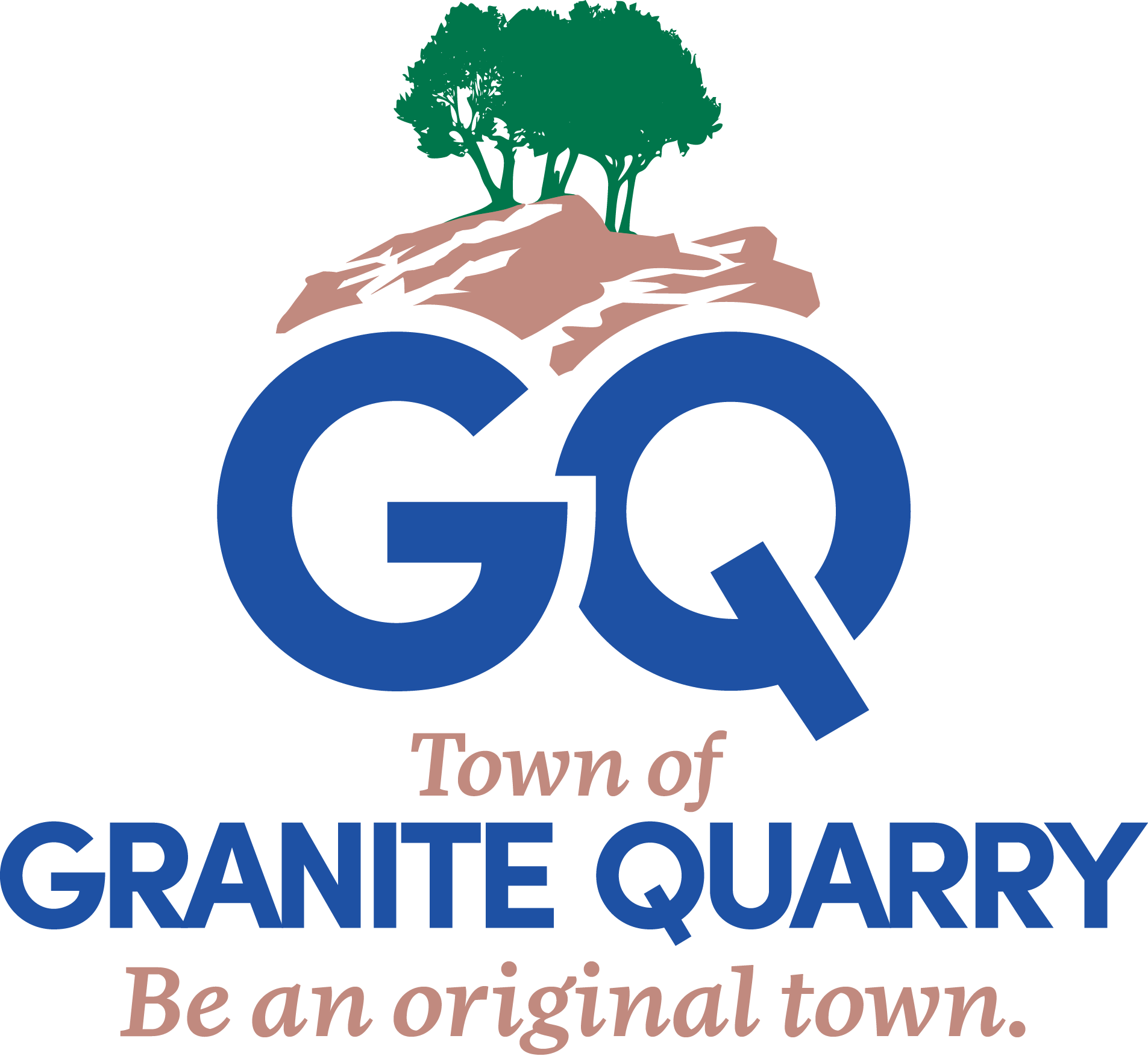 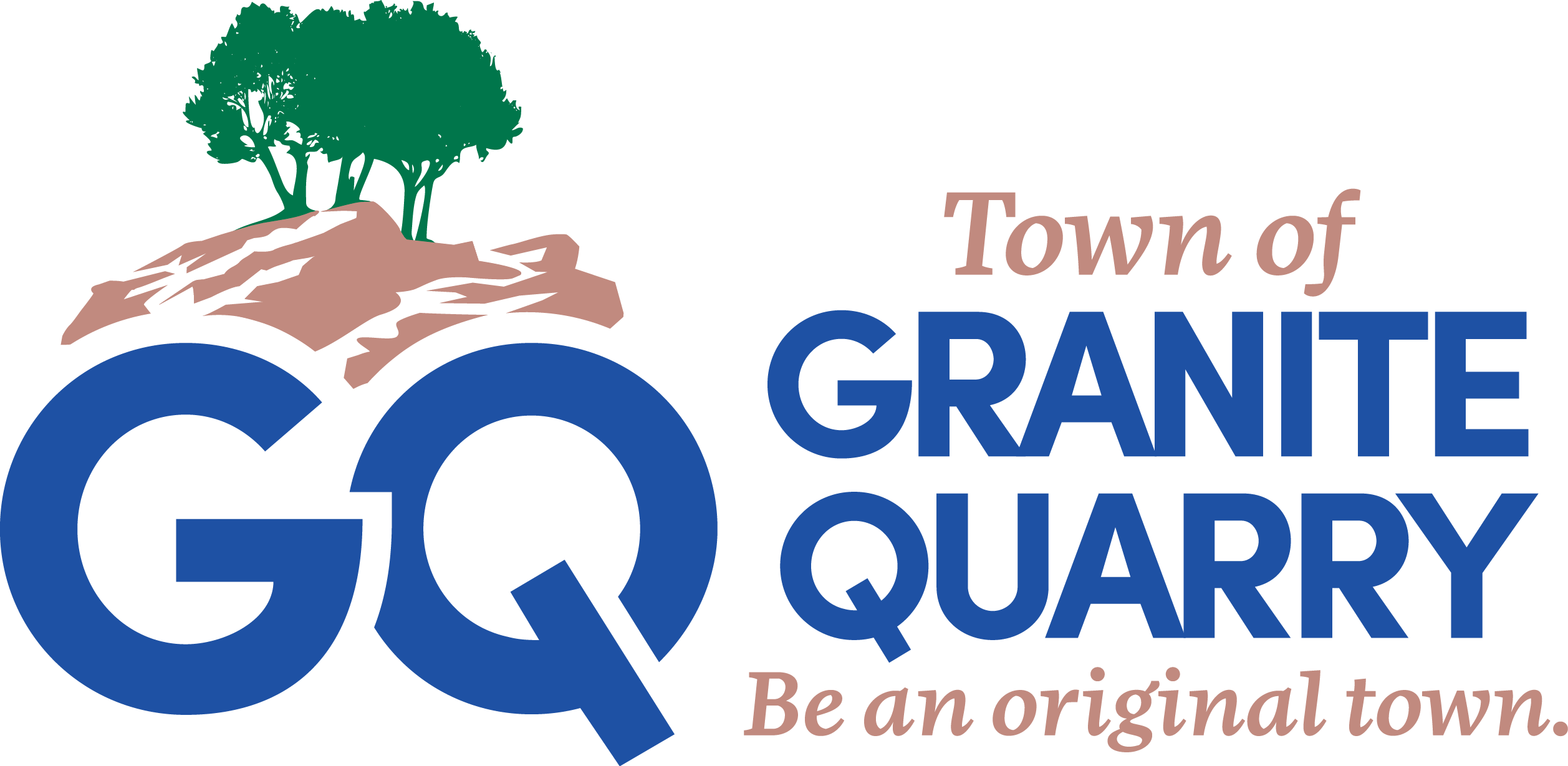 Horizontal
Vertical
Internal Branding Campaign Logos: Your Rowan
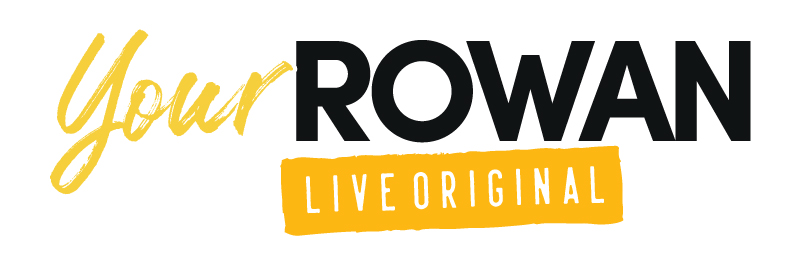 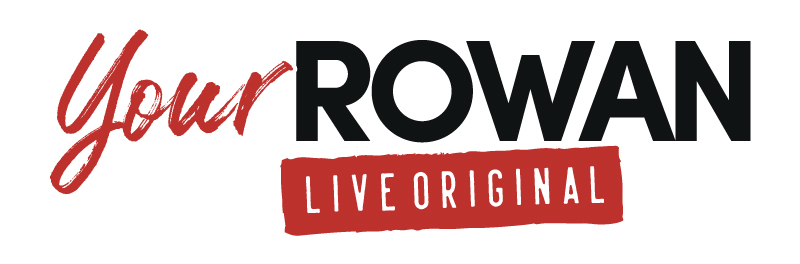 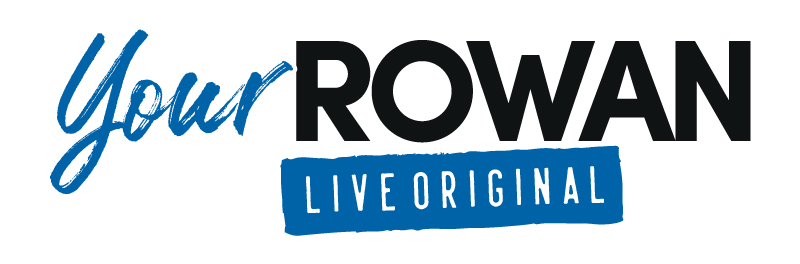 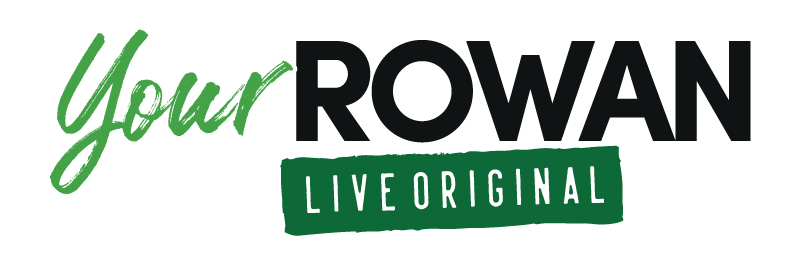